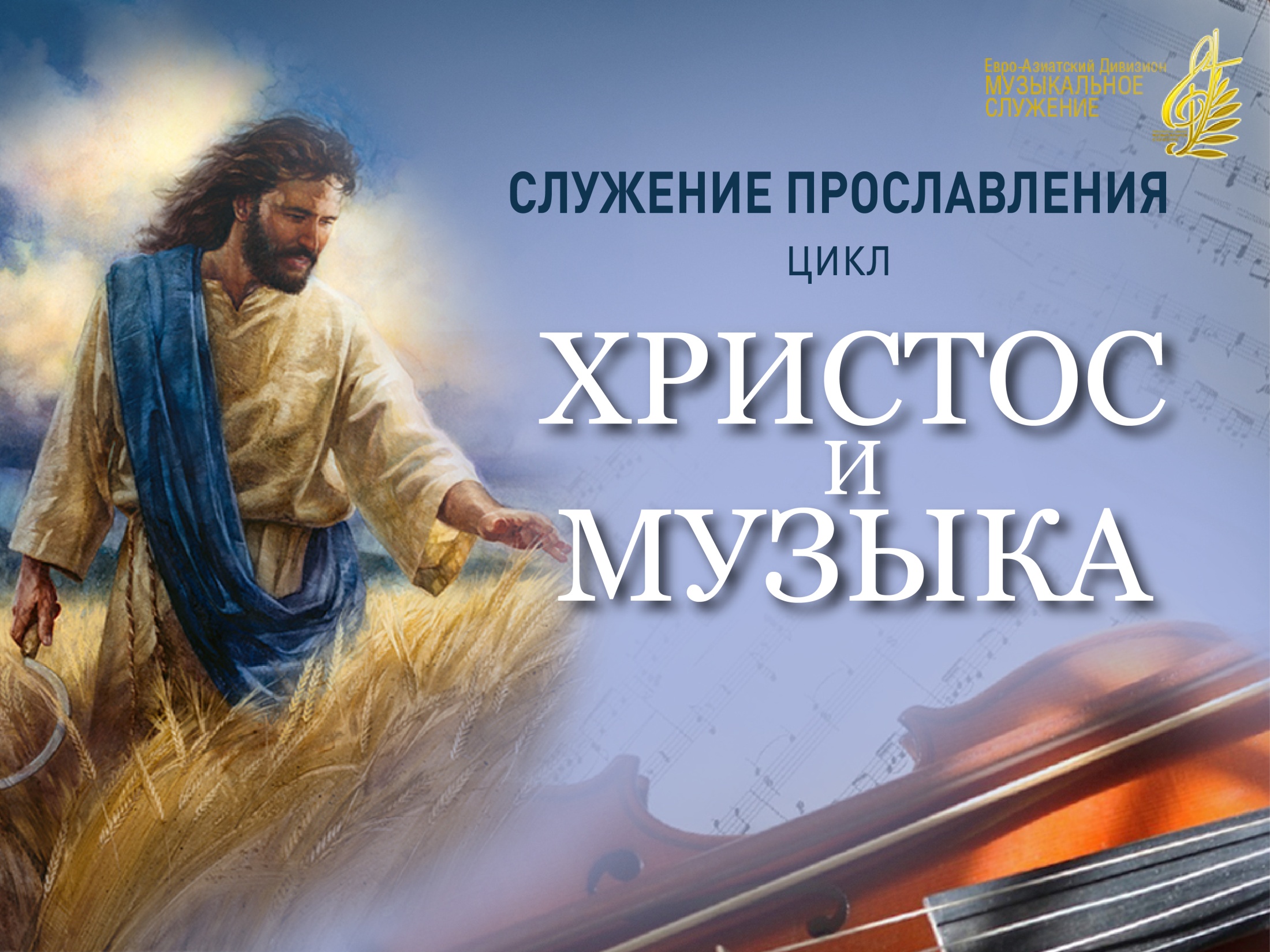 2016
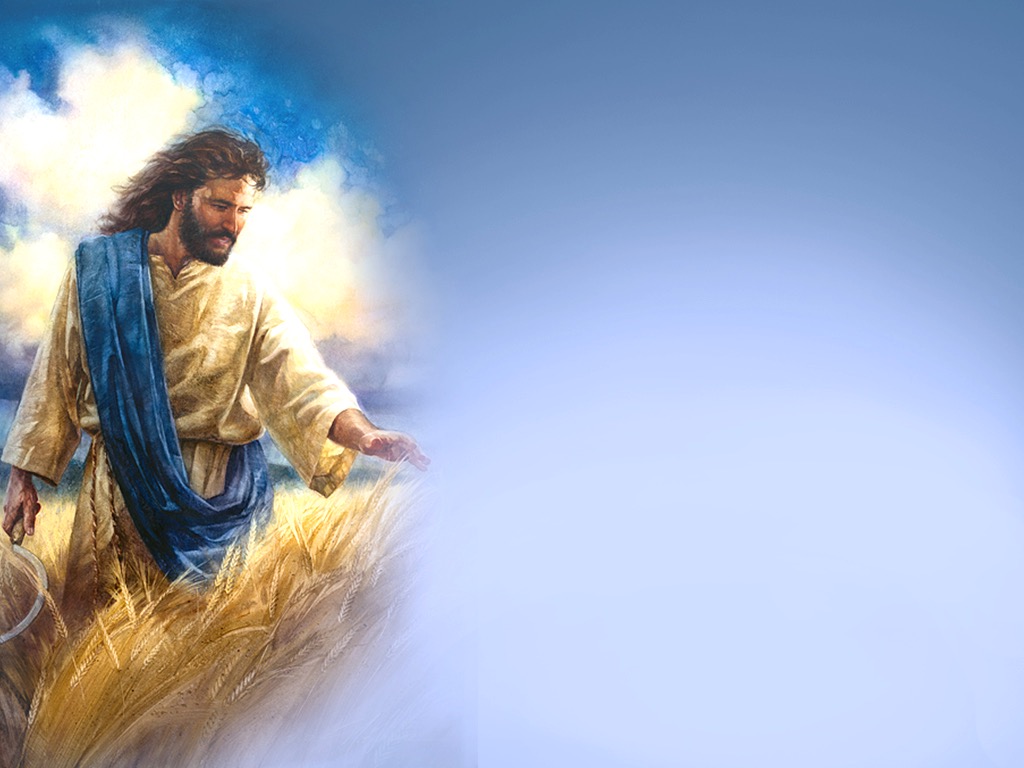 Ближе,
всё ближе,Бог мой, к Тебе
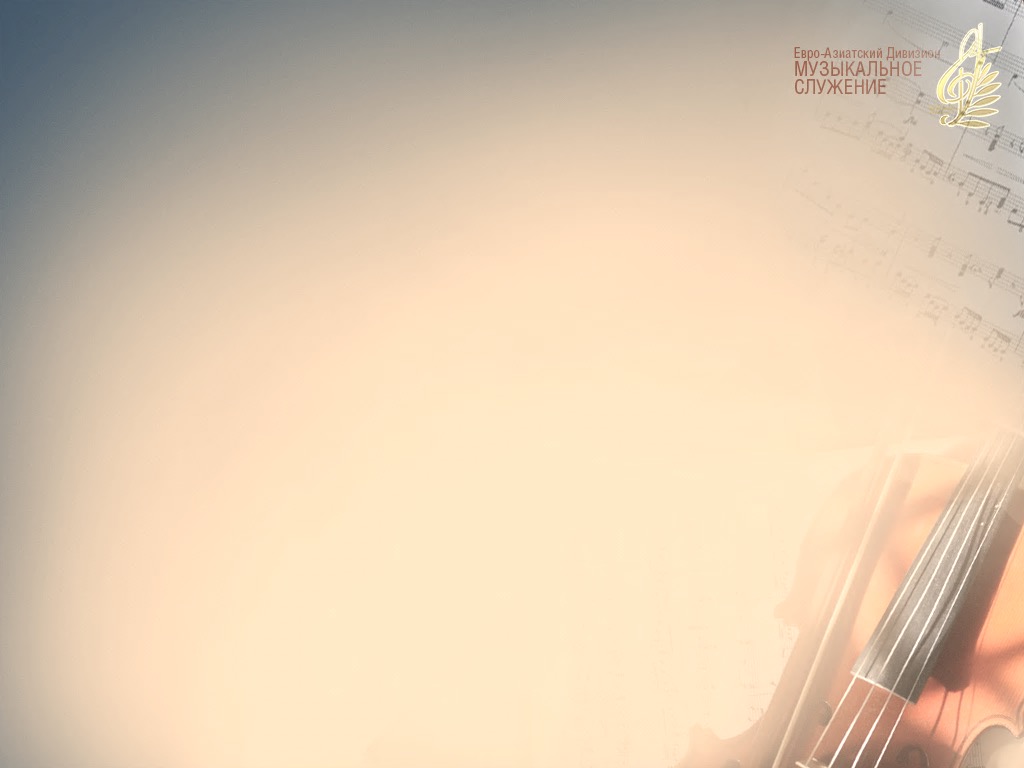 Ближе,
Всё ближе,Бог мой, к Тебе! 
О мой Спаситель,
Как дорог Ты мне!
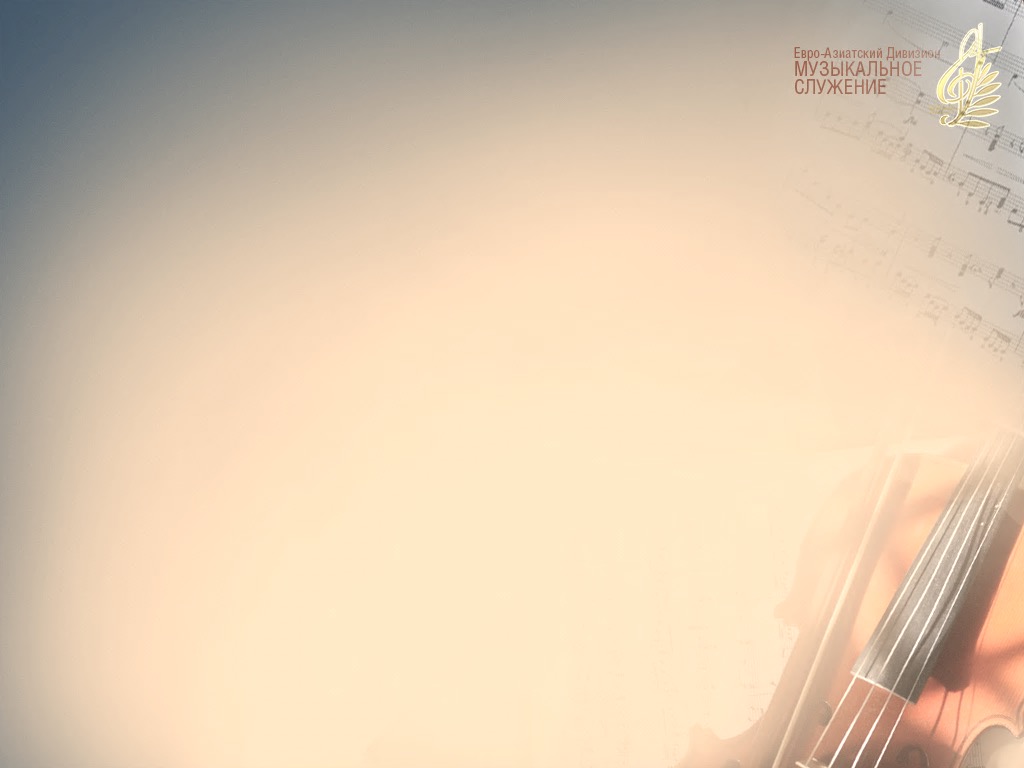 Боже,
Вверяюсь в руки Твои. 
Верю Твоей Безграничной любви. 
Верю Твоей Безграничной любви.
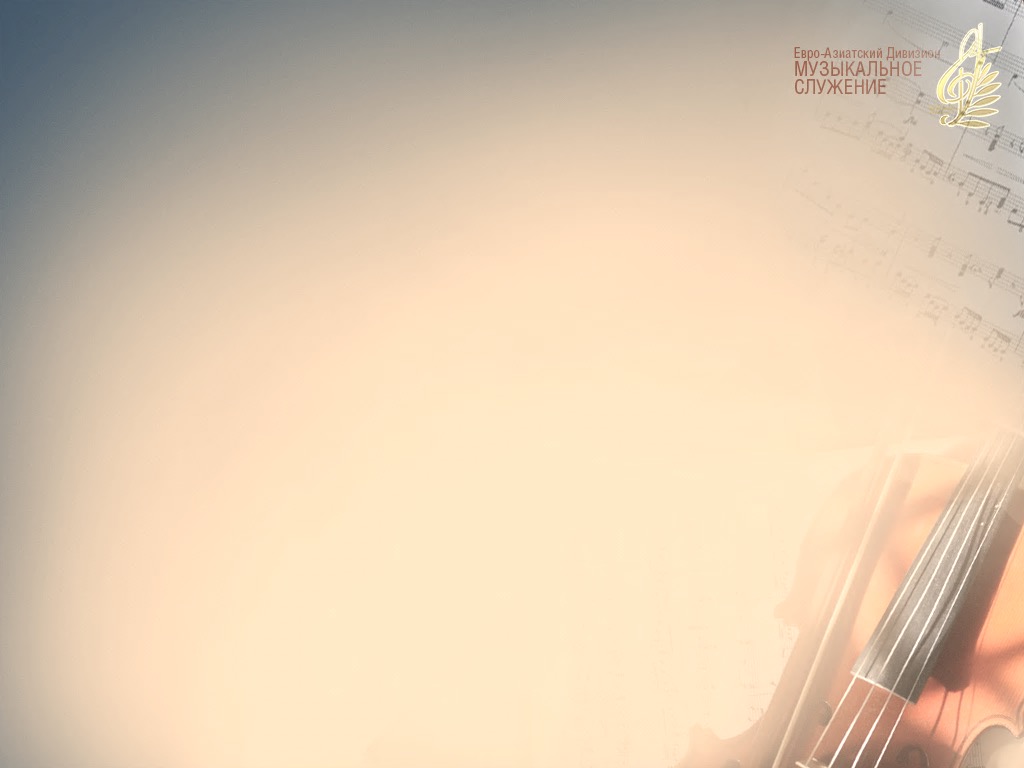 Ближе,
Всё ближеБог мой и Царь! 
Всё приношу
На священный алтарь.
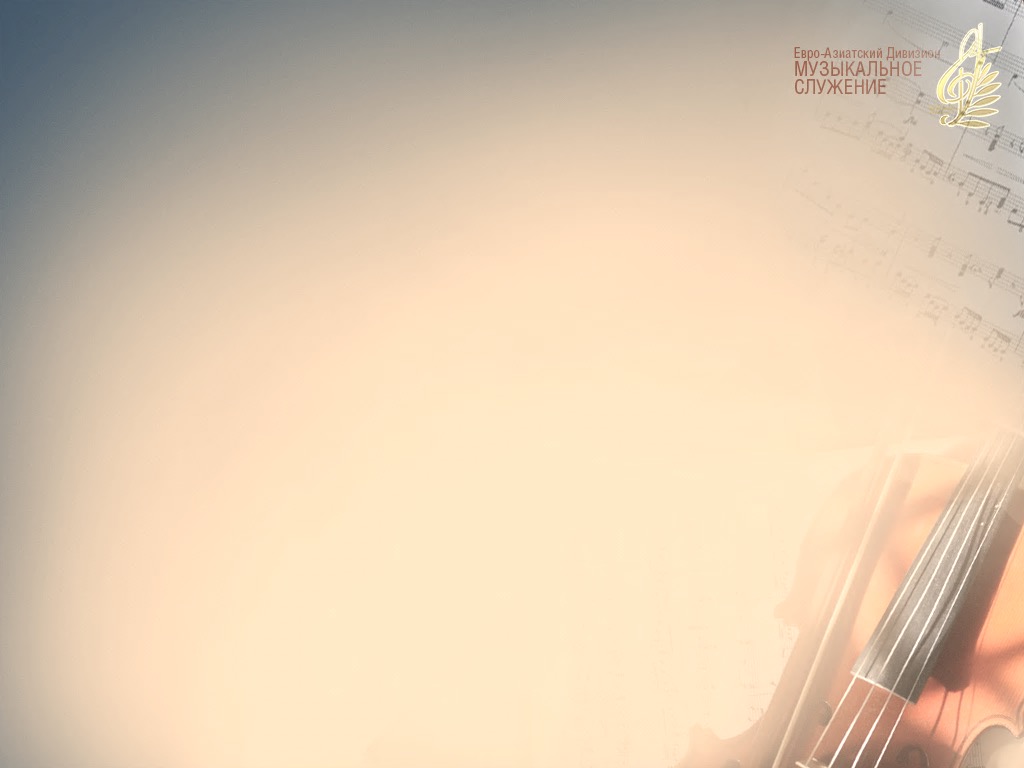 В тихой молитве
Я преклонюсь — 
Сердце смиренное Примет Иисус. 
Сердце смиренное Примет Иисус.
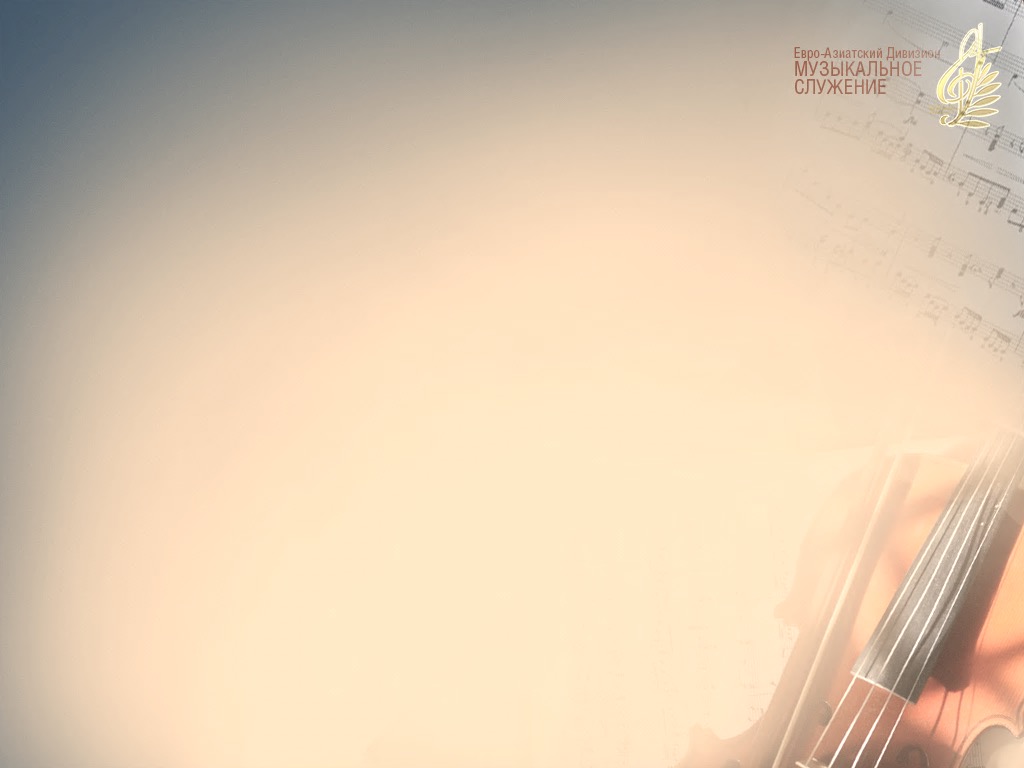 Ближе, всё ближе Славный конец — 
Бог приготовил
Всем верным
Венец.
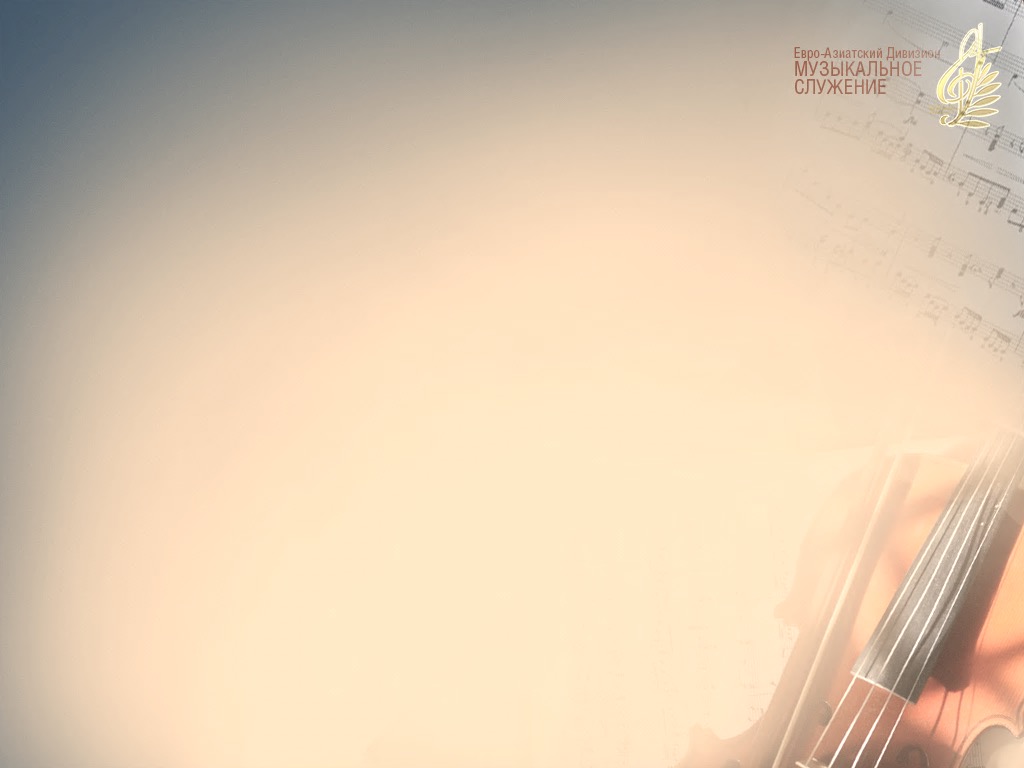 Сердце стремится
К небу в мольбе  —
Ближе, всё ближе, Спаситель, к Тебе! 
Ближе, всё ближе, Спаситель, к Тебе!
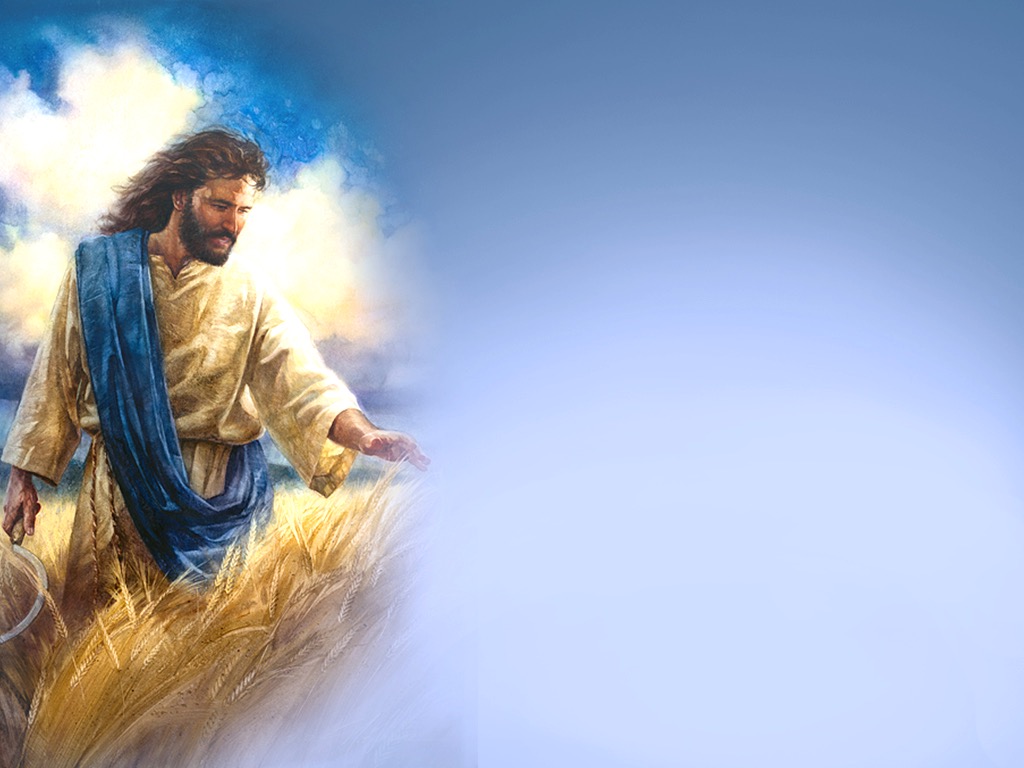 Бог мой,храни меня
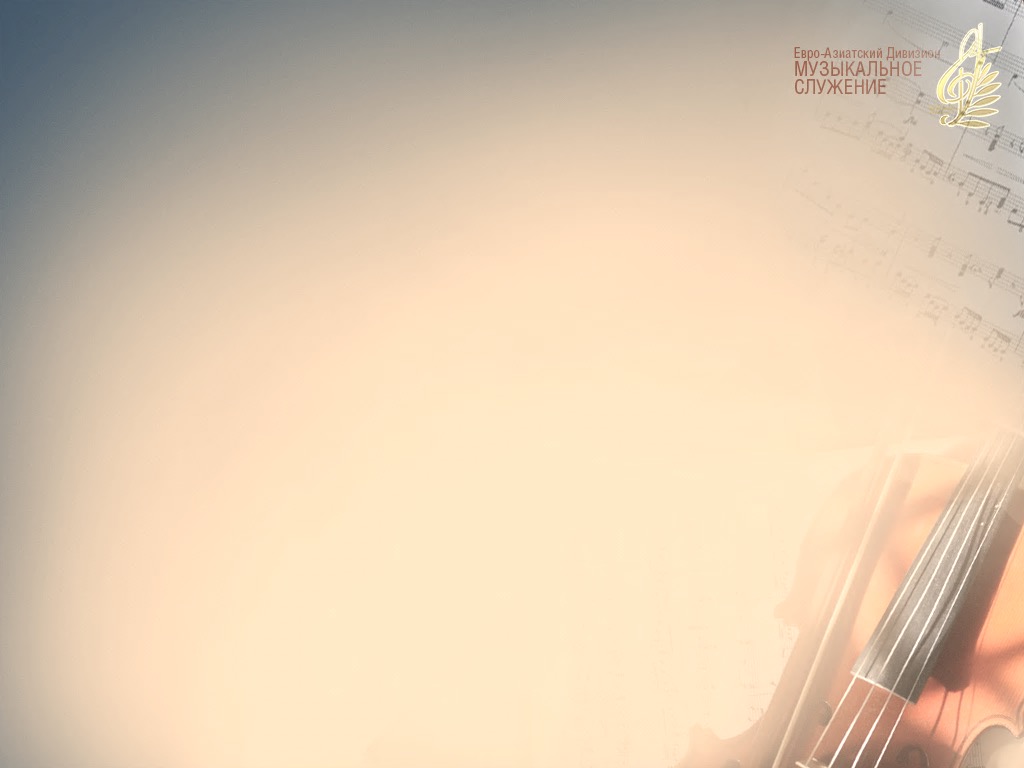 Бог мой,
Храни меня,Бог мой храни! 
Дай мне
С Тобой прожить Краткие дни
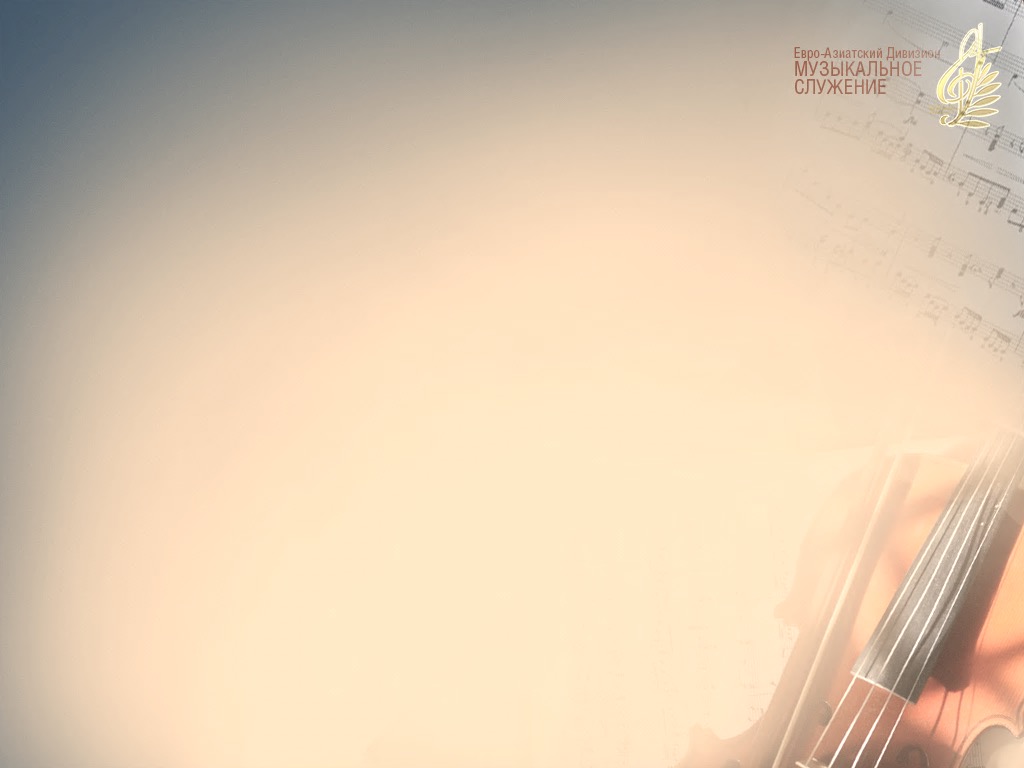 С Книгой святой
В руках,
С Словом Твоим
В устах.
Бог мой, храни меня, Бог мой, храни!
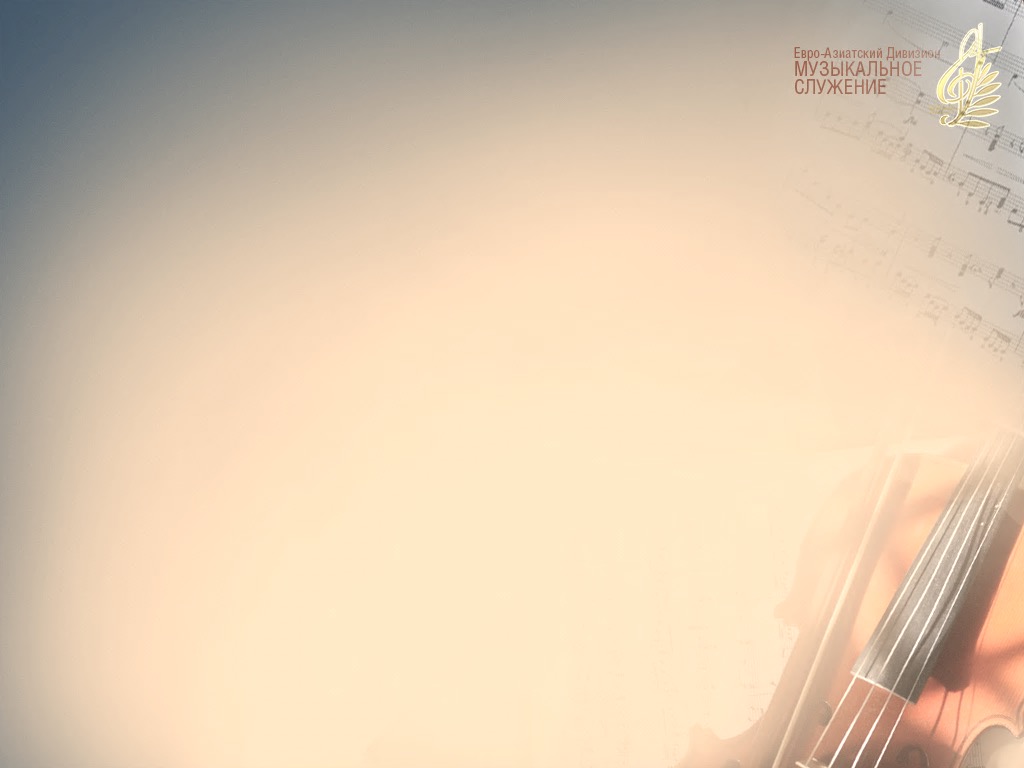 Если мне трудно К Тебе вопию. 
Ты протяни мне Десницу Твою —
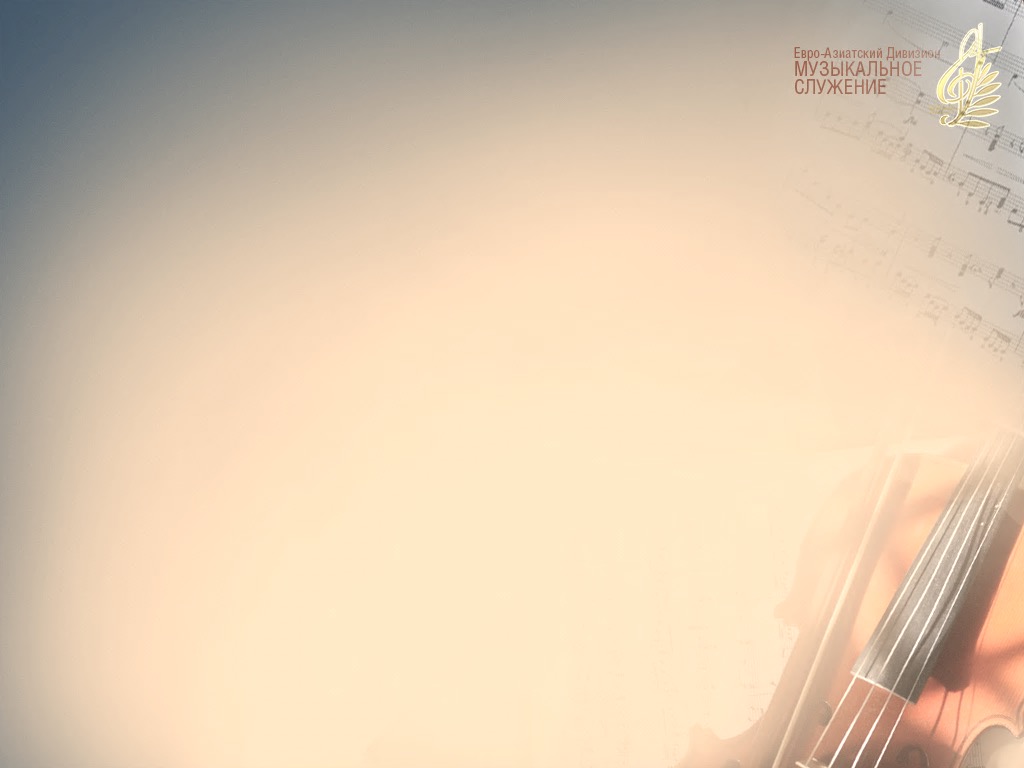 Узкой тропой идя,
Взором ищу Тебя,
Бог мой,
Храни меня,Бог мой, храни!
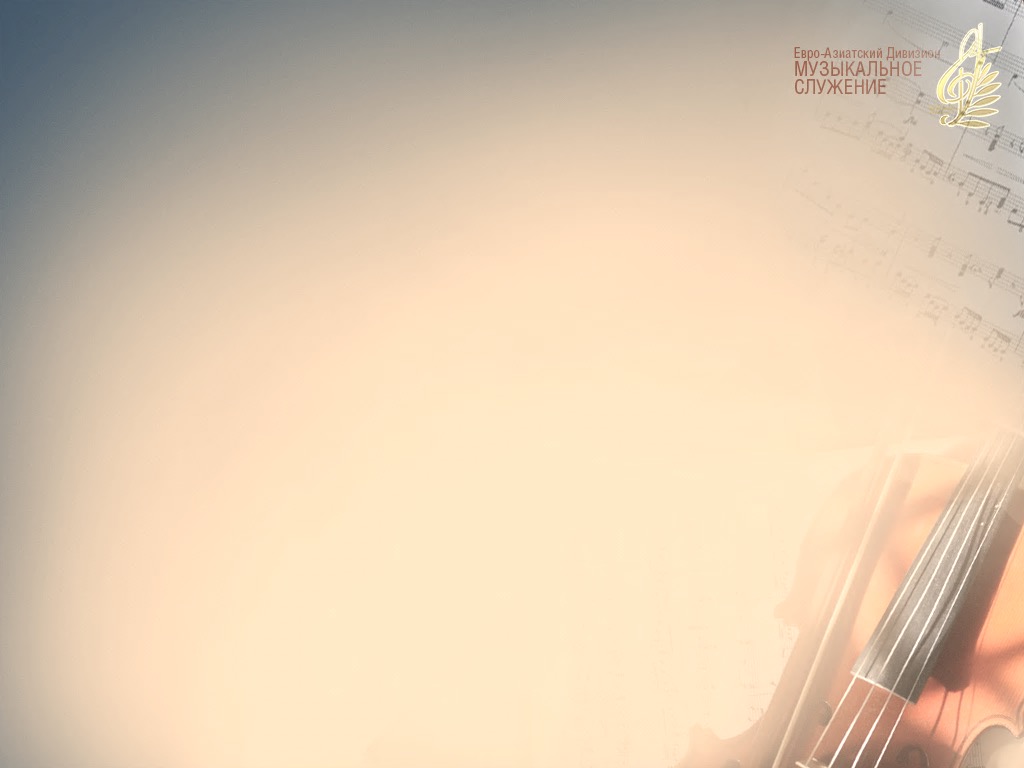 Дай мне
Слова ТвоиВерой принять, 
Дай о любви Твоей Всем возвещать
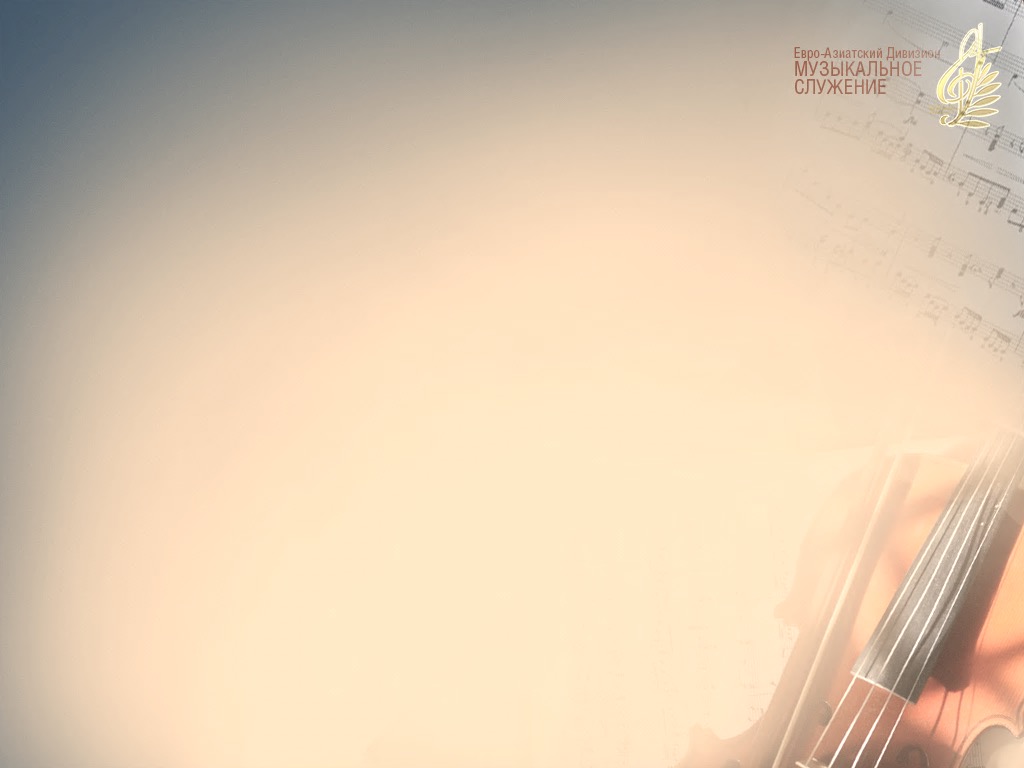 Чтобы с Тобою
Жить,
Верно Тебе
Служить.
Бог мой, 
Храни меня,
Бог мой, храни!
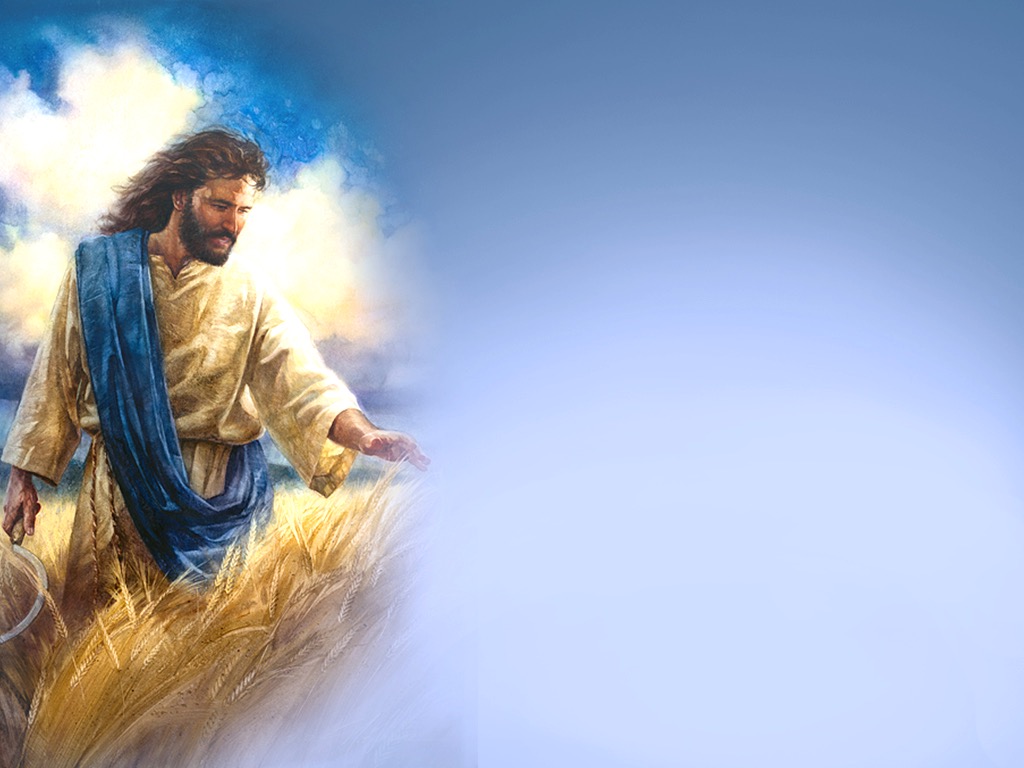 Спаситель желаетc любовью войти
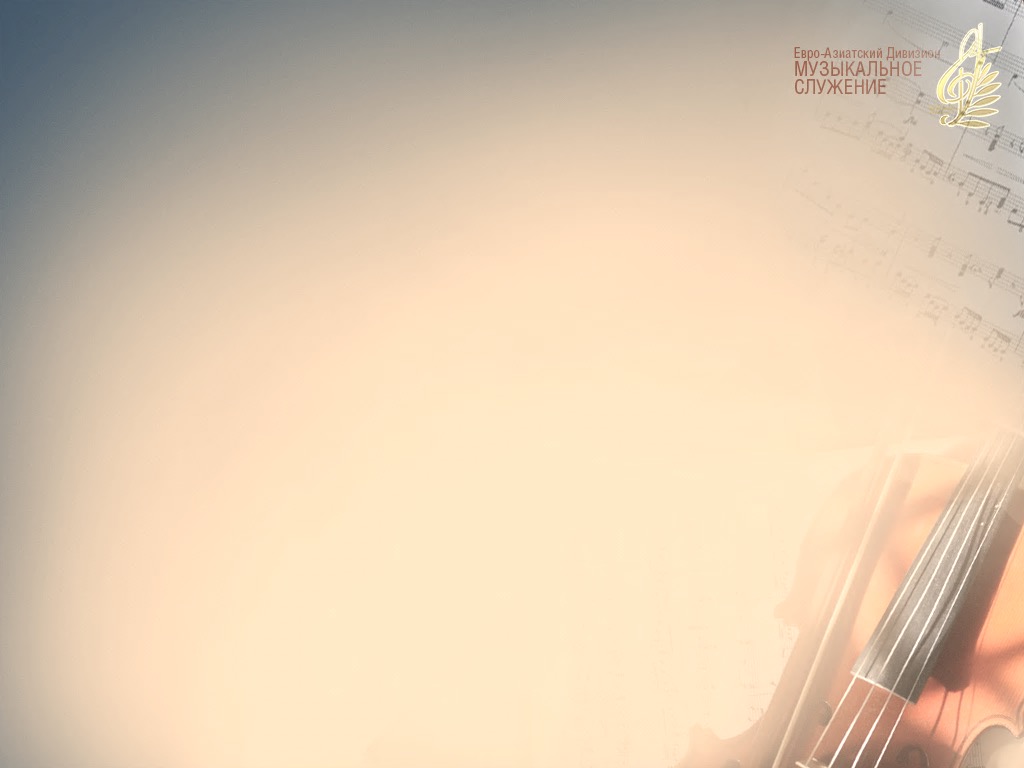 Спаситель желает
С любовью войти — 
Что ж не откроешь
Ты дверь?
Не может Господь Стороною пройти — 
Друг мой,
Ты в это поверь.
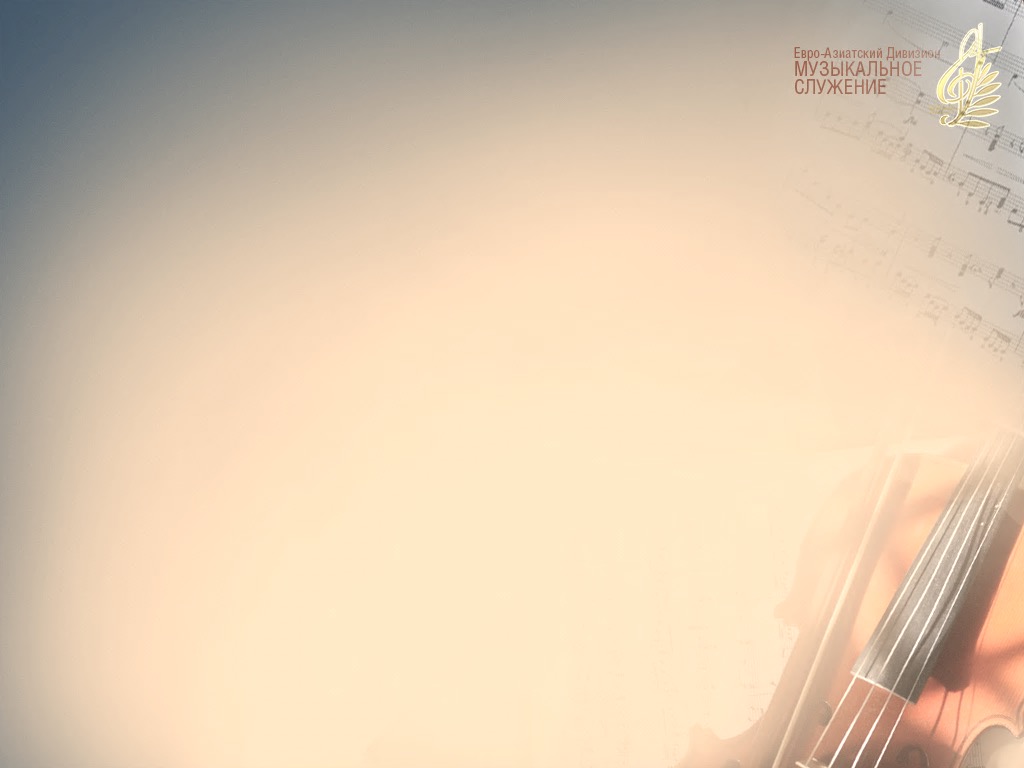 Припев:
 
Время идёт, 
А Спаситель
Всё ждёт. 
В сердцеЕго ты впусти.
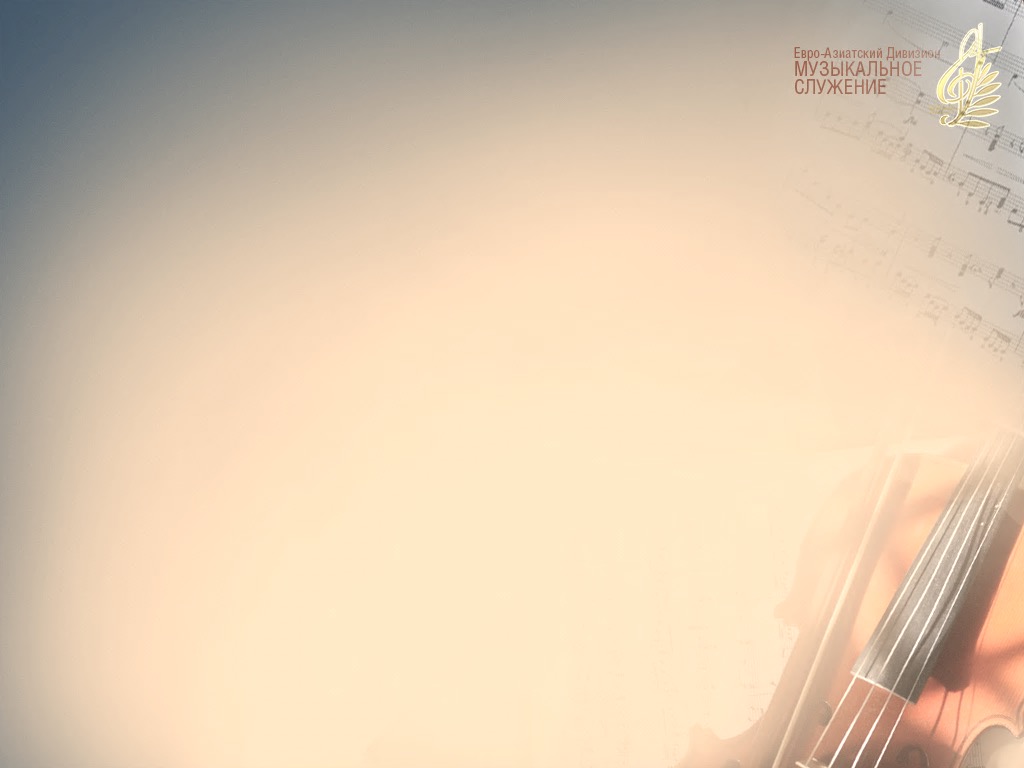 Припев:
 
Открой Ему дверь, 
Пусть к тебеОн войдёт. 
О, как Он
Желает войти!
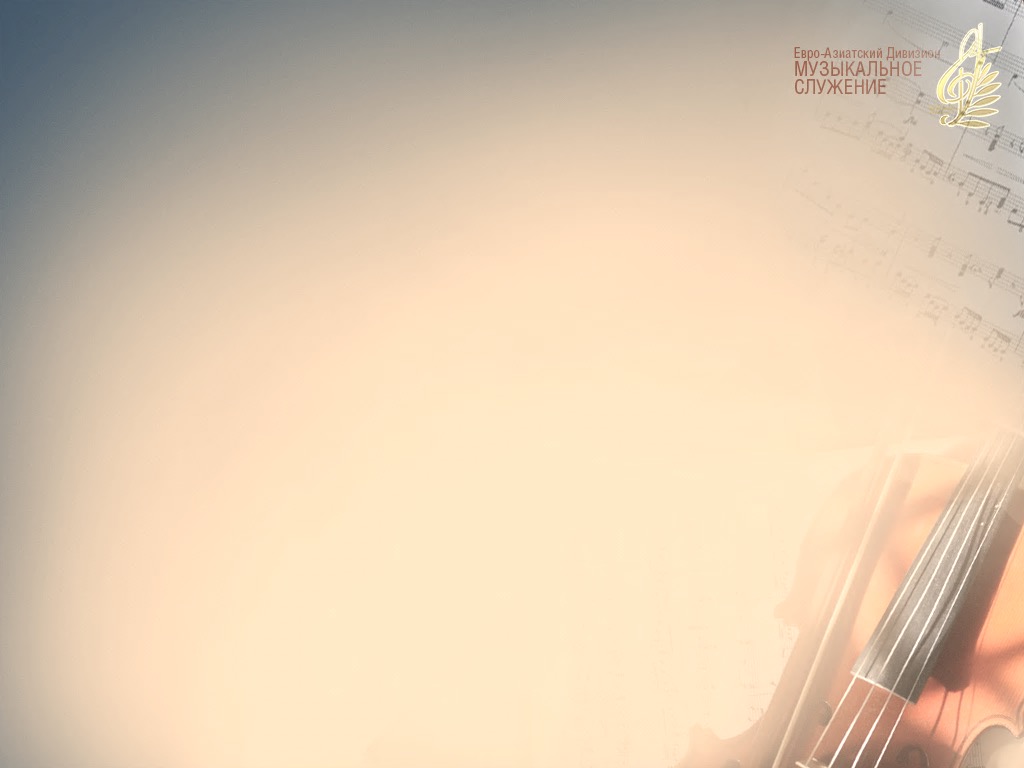 О друг мой, ты сделай
Лишь шаг ко Христу, 
Взор свой
К Нему обрати —
Дарует тебе ОнСвою чистоту, 
К цели
Поможет дойти.
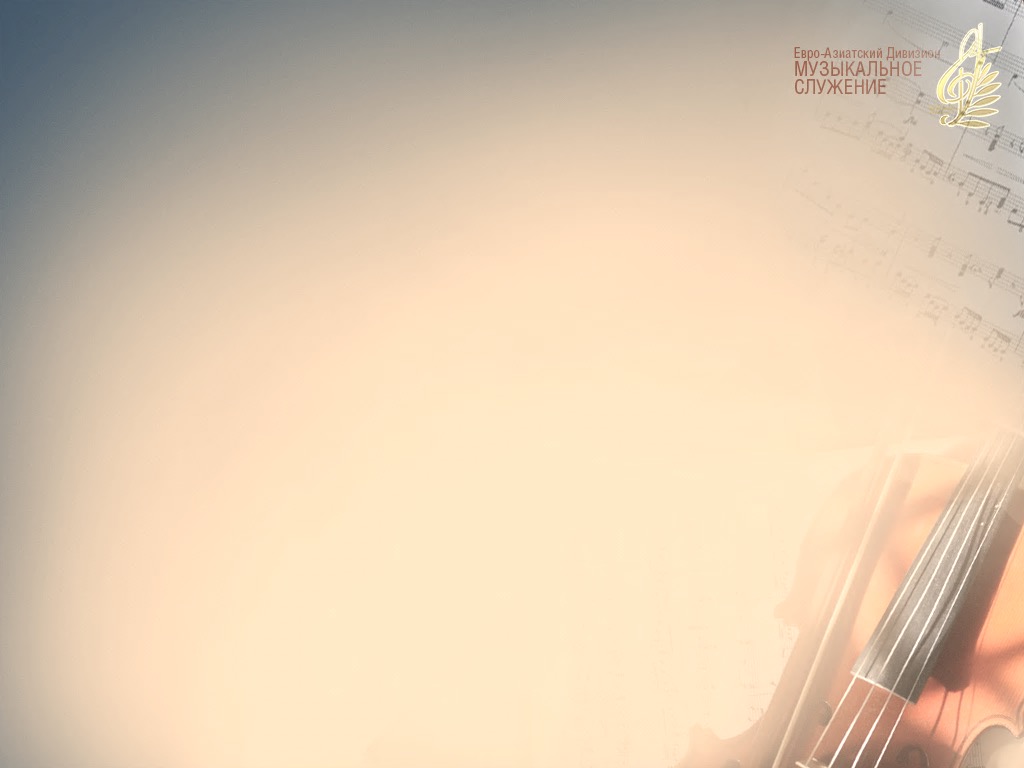 Припев:
 
Время идёт, 
А Спаситель
Всё ждёт. 
В сердцеЕго ты впусти.
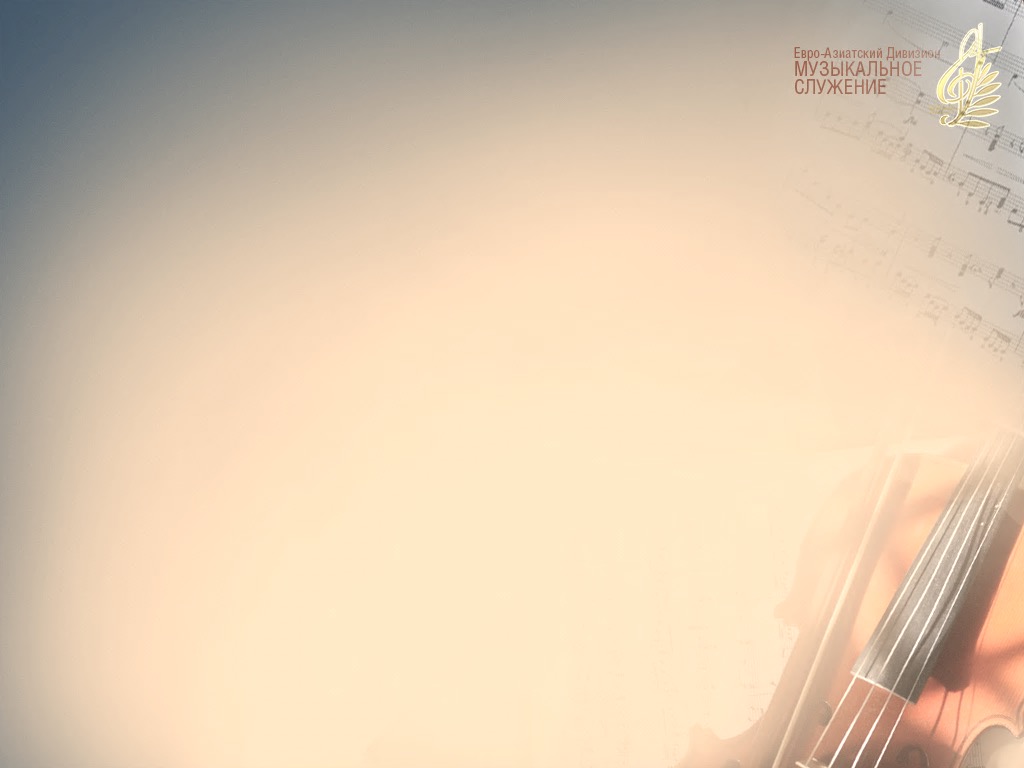 Припев:
 
Открой Ему дверь, 
Пусть к тебеОн войдёт. 
О, как Он
Желает войти!
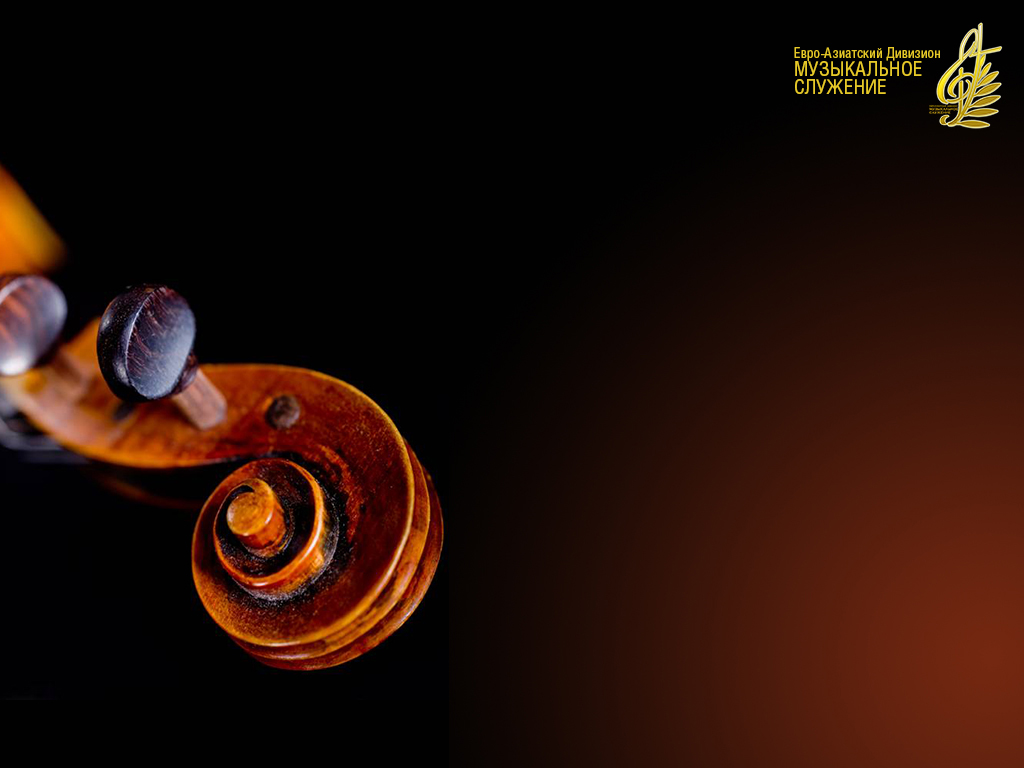 Земля трепещет
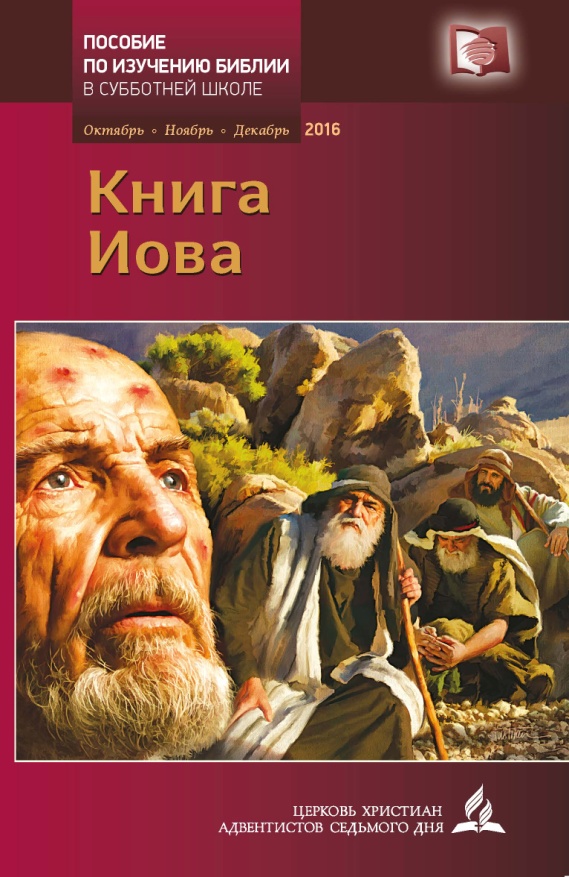 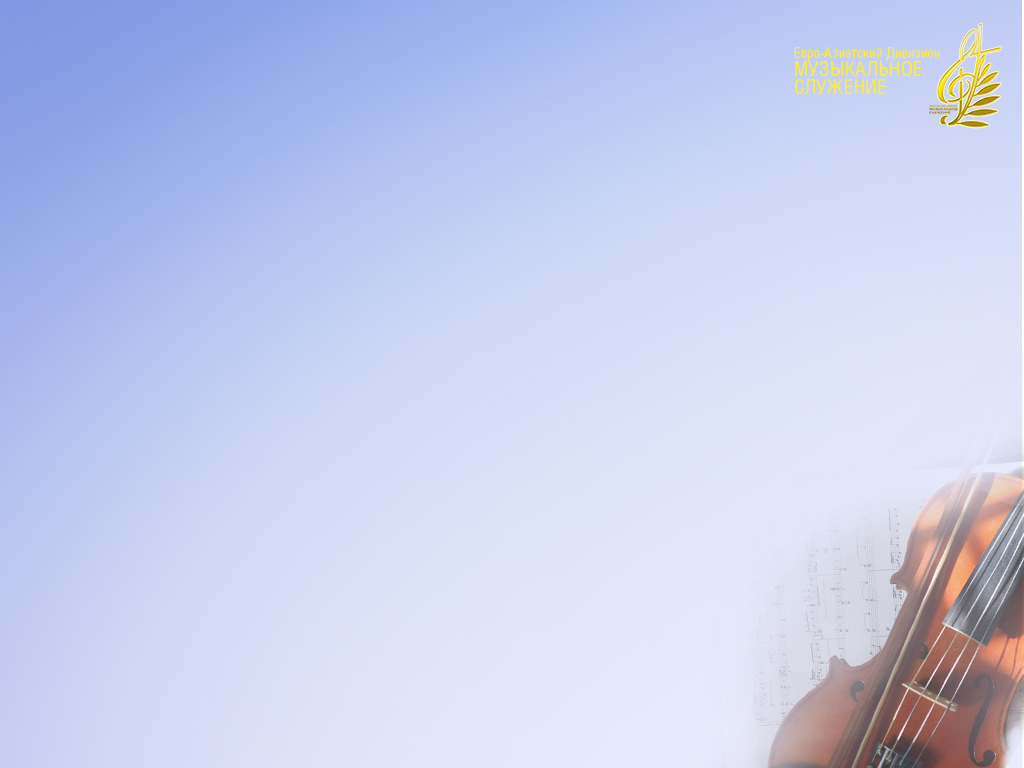 Земля трепещет,По эфиру катится гром Из края в край, 
То Божий глас взывает К миру: «Израиль,Мой народ, внимай!
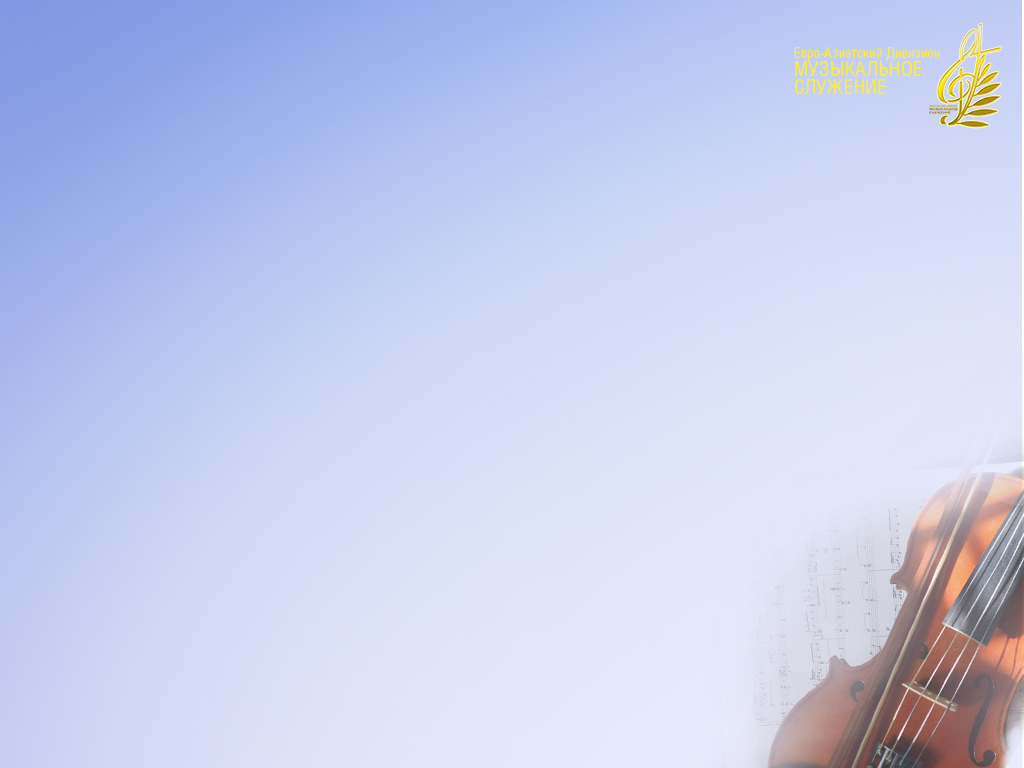 Израиль, ты Мне Строишь храмы, 
И храмы золотом Блестят, и в них курятся Фимиамы, и день
И ночь они горят.
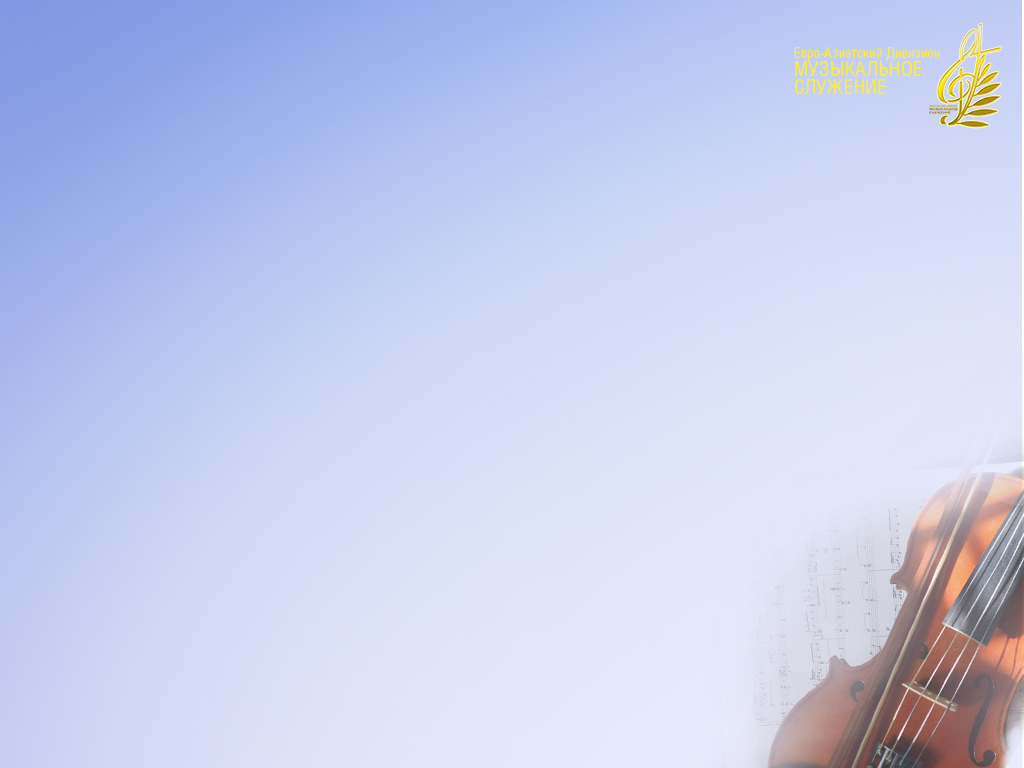 Припев:
 
Мне нужно
Сердце
Чище злата 
И воля
Крепкая в труде
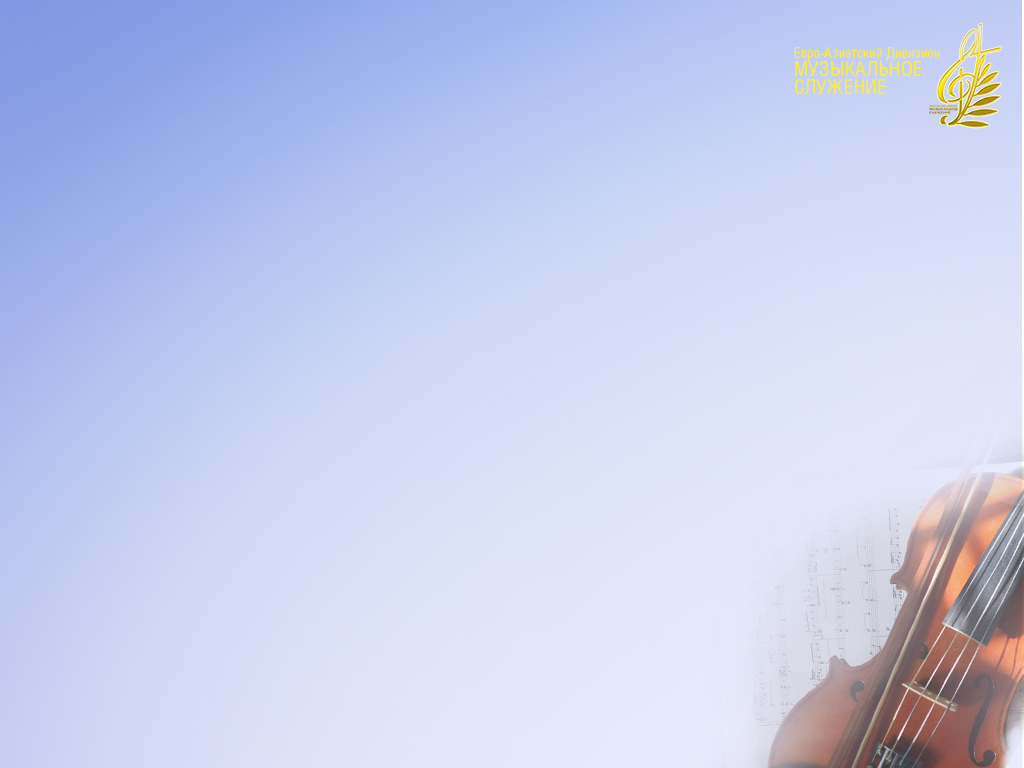 Припев:
 
Мне нужен брат,
Что любит брата, 
Нужна Мне
Правда на земле.
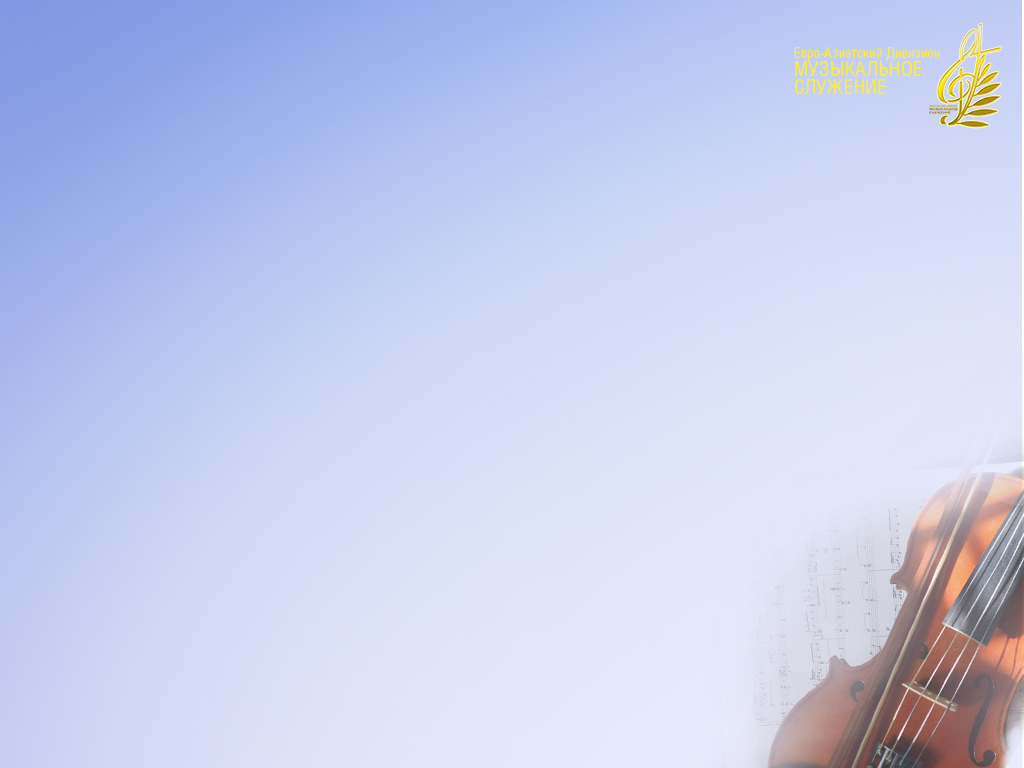 К чему Мне ваших Храмов своды? 
Бездушный камень — Прах земной! 
Я создал землю, 
Создал водыИ небо очертил рукой.
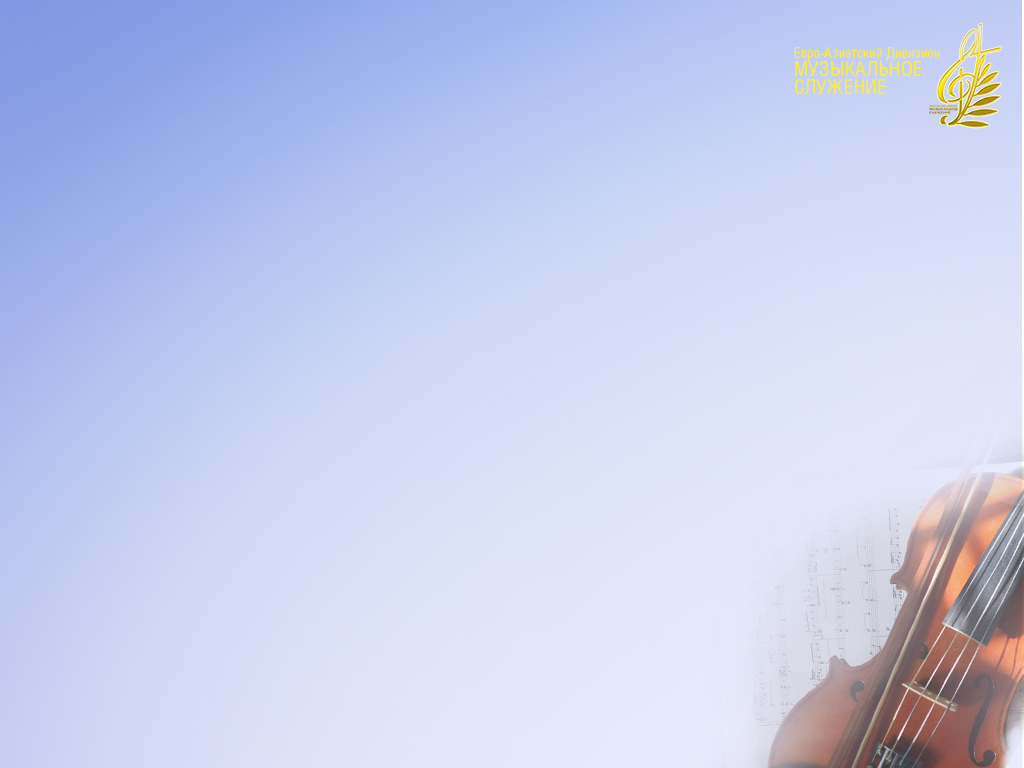 К чему Мне злато?В глубь земную,
В утробу вековечных Скал Я влил, как воду Дождевую, огнём Расплавленный металл.
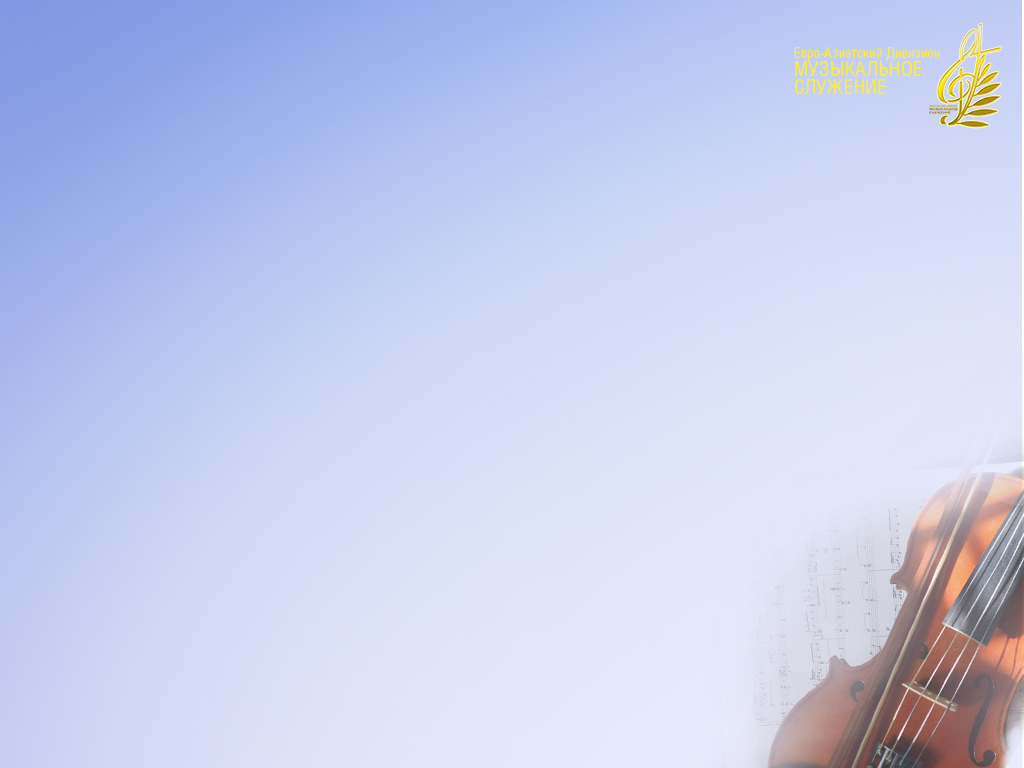 Припев:
 
Мне нужно
Сердце
Чище злата 
И воля
Крепкая в труде
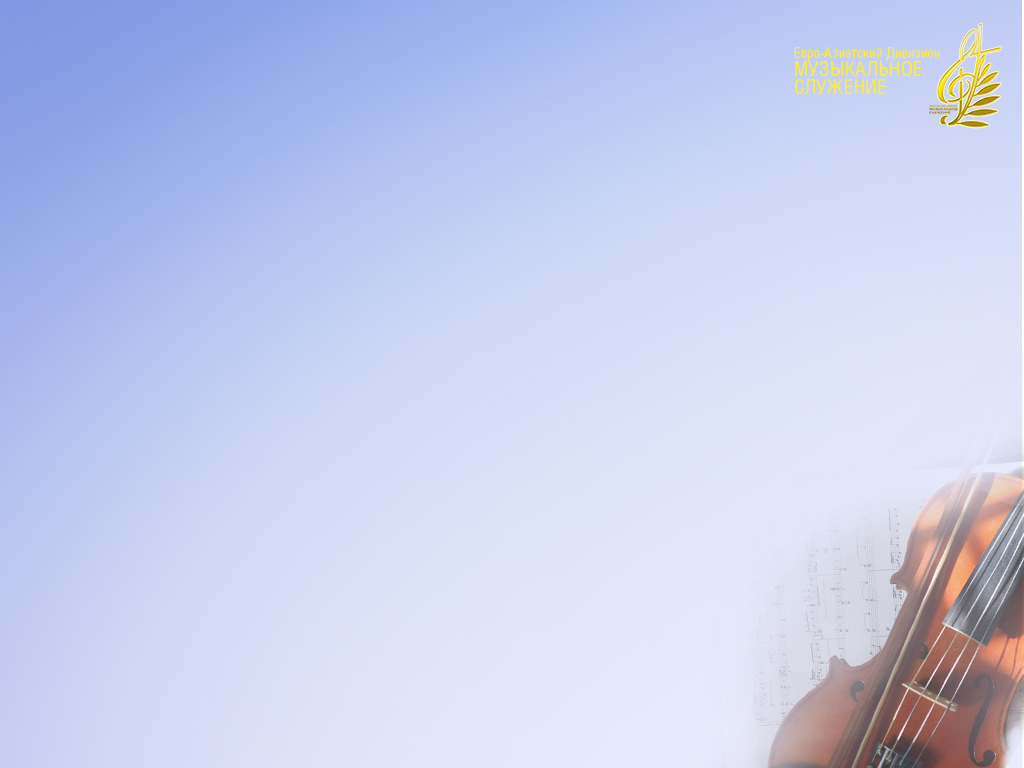 Припев:
 
Мне нужен брат,
Что любит брата, 
Нужна Мне
Правда на земле.
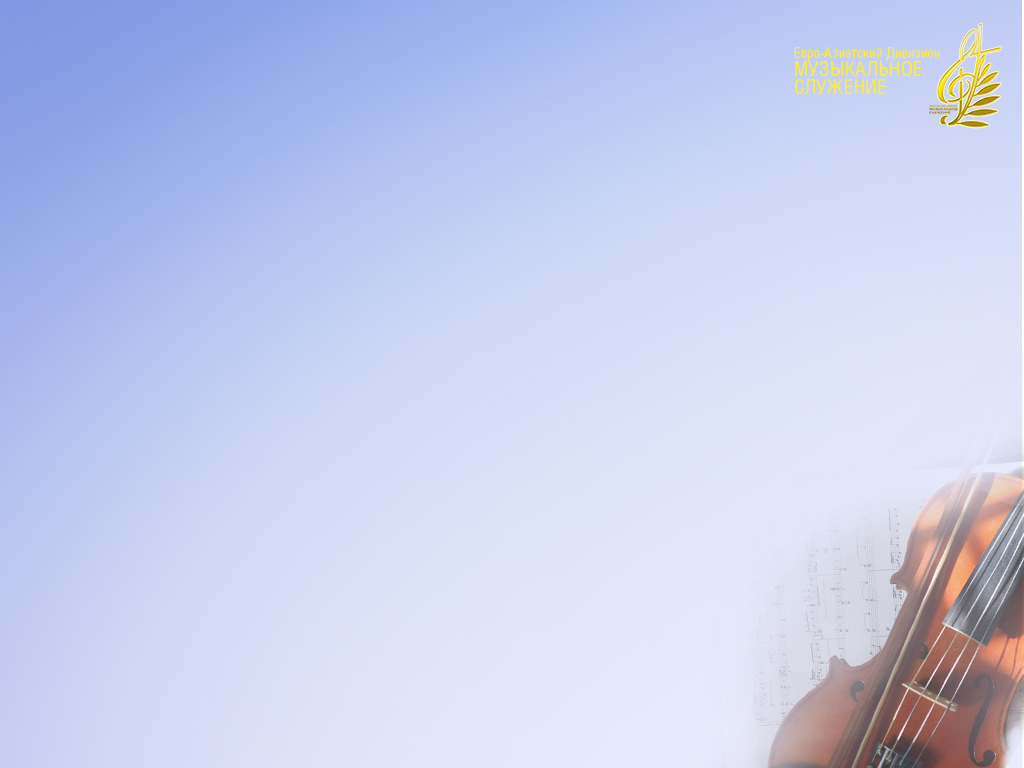 К чему куреньяПредо Мною? 
Земля со всех своих Концов кадит Дыханьем под росою 
Благоухающих цветов.
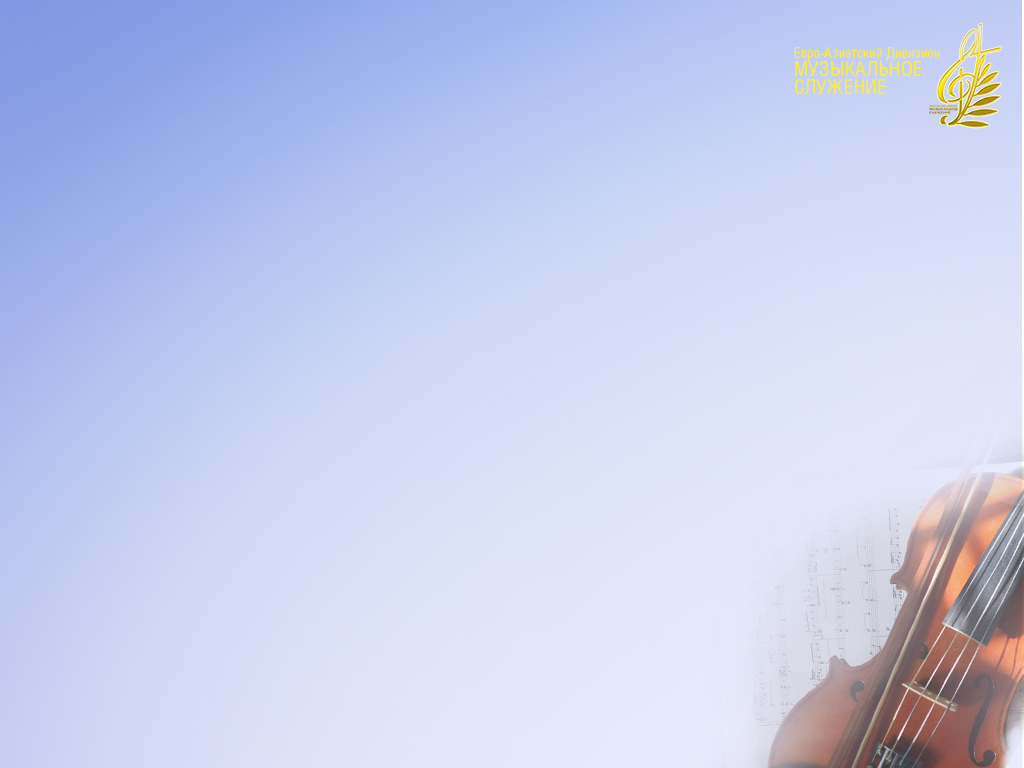 К чему огни?Не Я ль светила 
Зажёг над вашей Головой? Не Я ль,
Как искры из горнила,
Бросаю звёздыВ мрак ночной?»
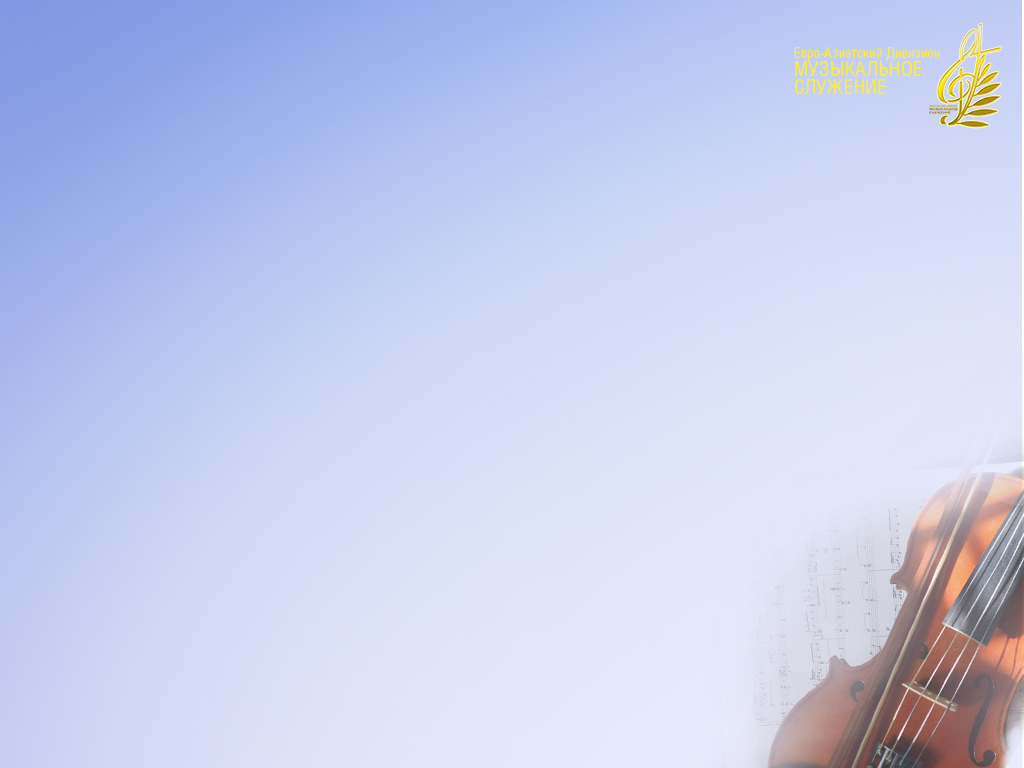 Припев:
 
Мне нужно
Сердце
Чище злата 
И воля
Крепкая в труде
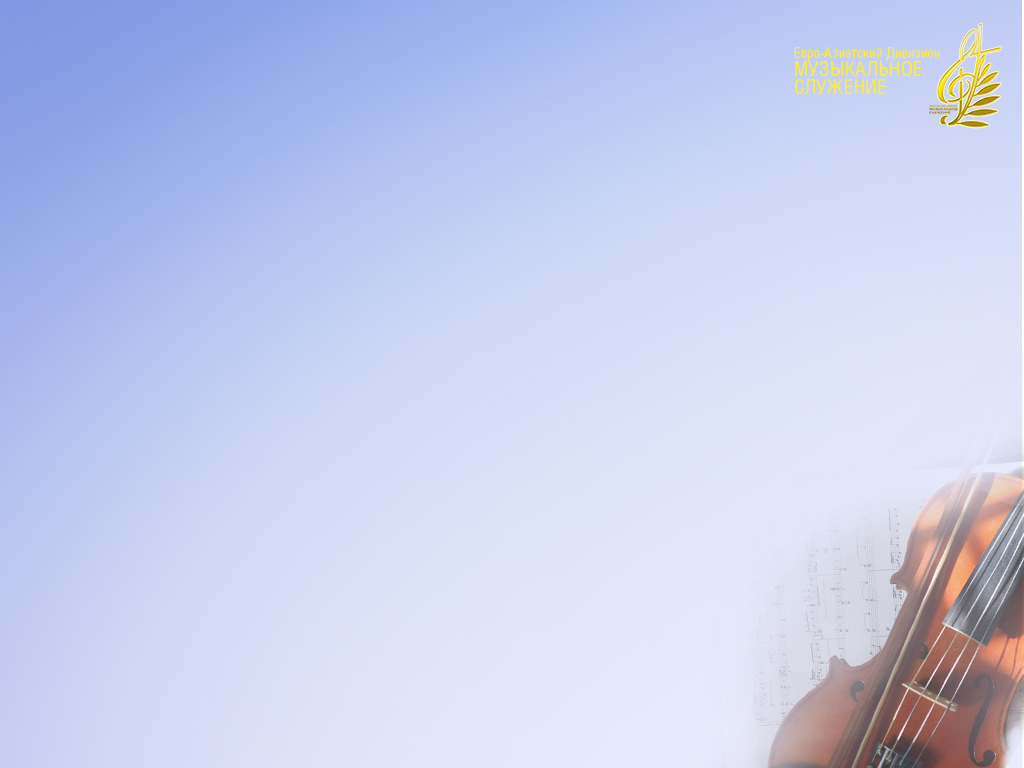 Припев:
 
Мне нужен брат,
Что любит брата, 
Нужна Мне
Правда на земле.
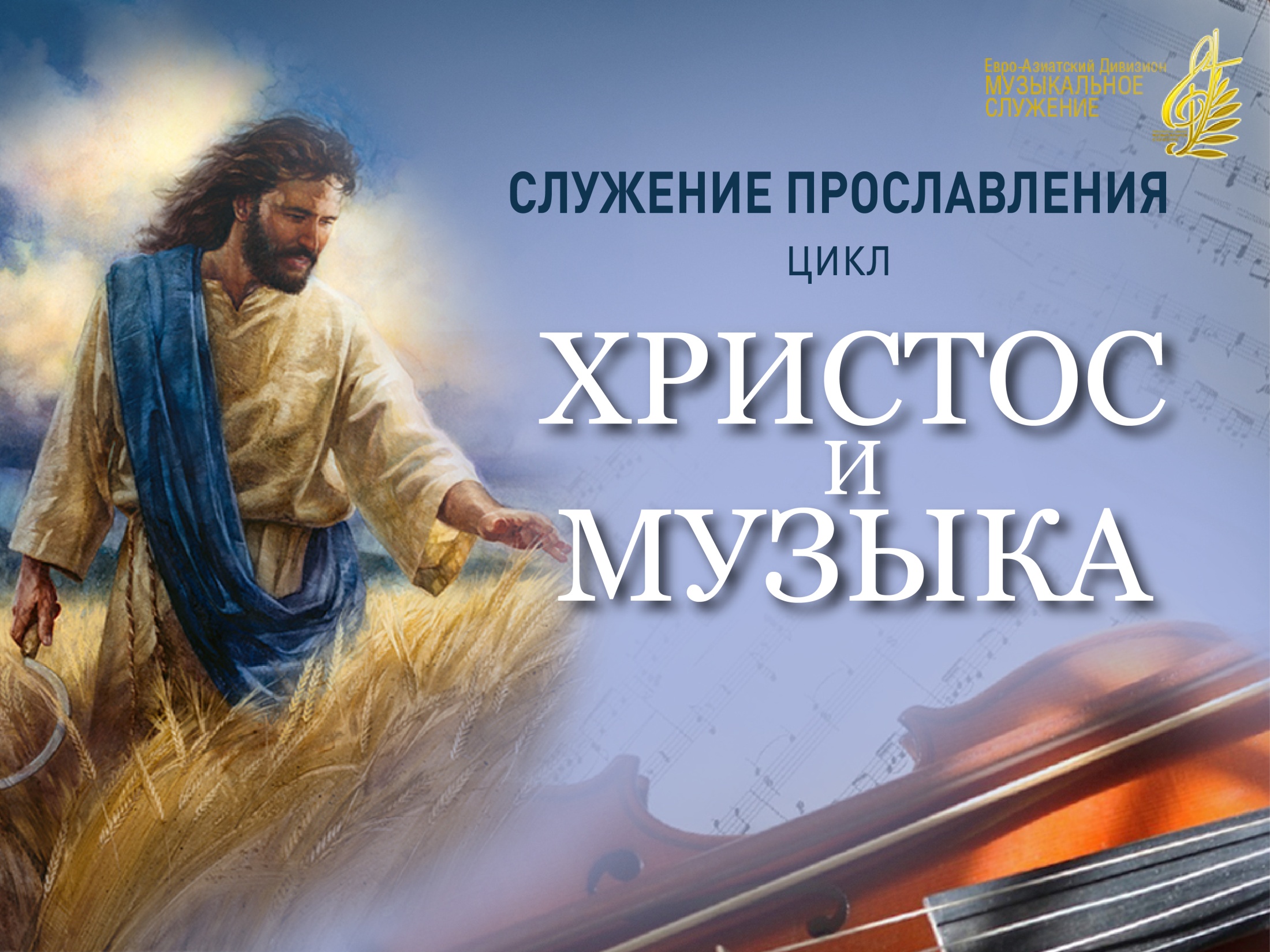 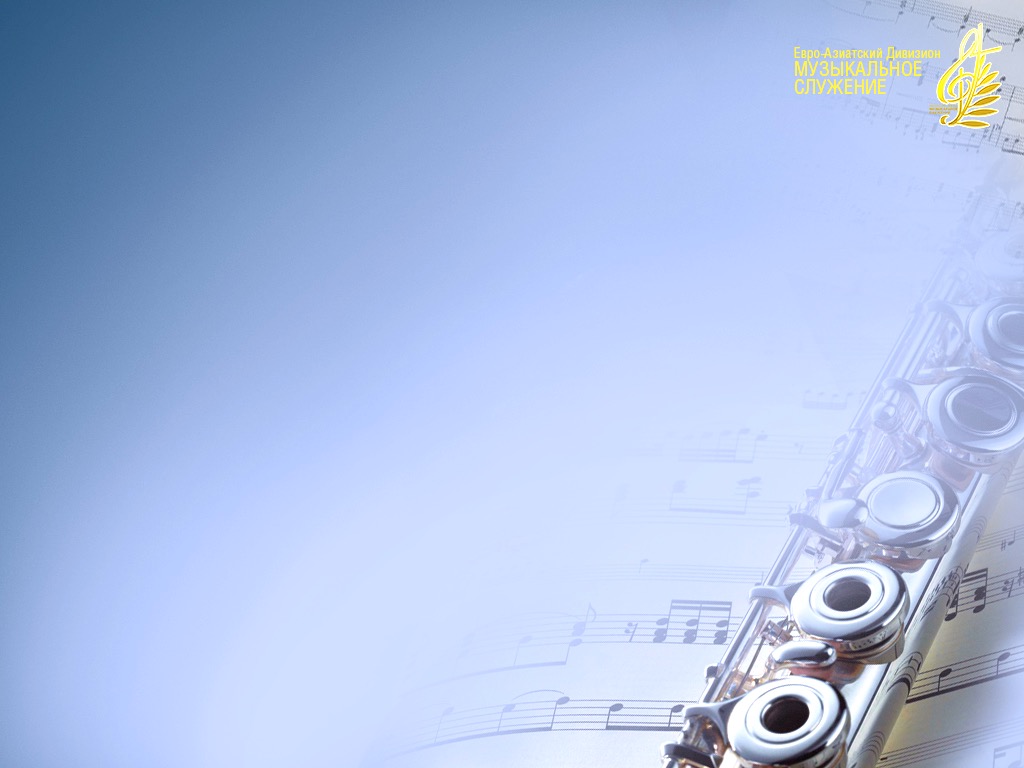 «Тот, кто любит Христа превыше всего, сделает и больше всего добра. И нет предела пользе, которую может принести тот, кто, отказавшись от своего "я", целиком доверяет Святому Духу и живёт жизнью, полностью посвящённой Богу. Если люди будуттерпеливо следоватьЕго правилам, не ропщаи не уклоняясь с пути.»
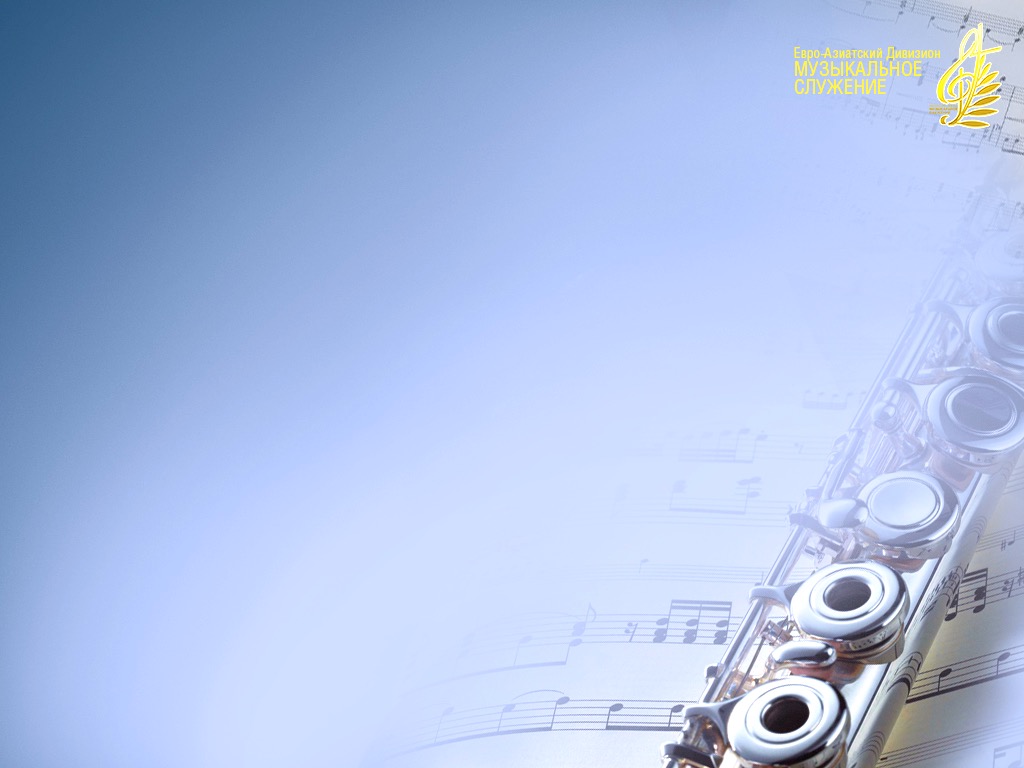 «Господь будет учить их часза часом и день за днём. Он жаждет явить Свою благодать. И, если Его народ не будет противиться, спасение потоками устремитсяк людям. Бог принимает людей такими, какие они есть,и воспитывает их для Своего служения, если только они покоряются Ему.»
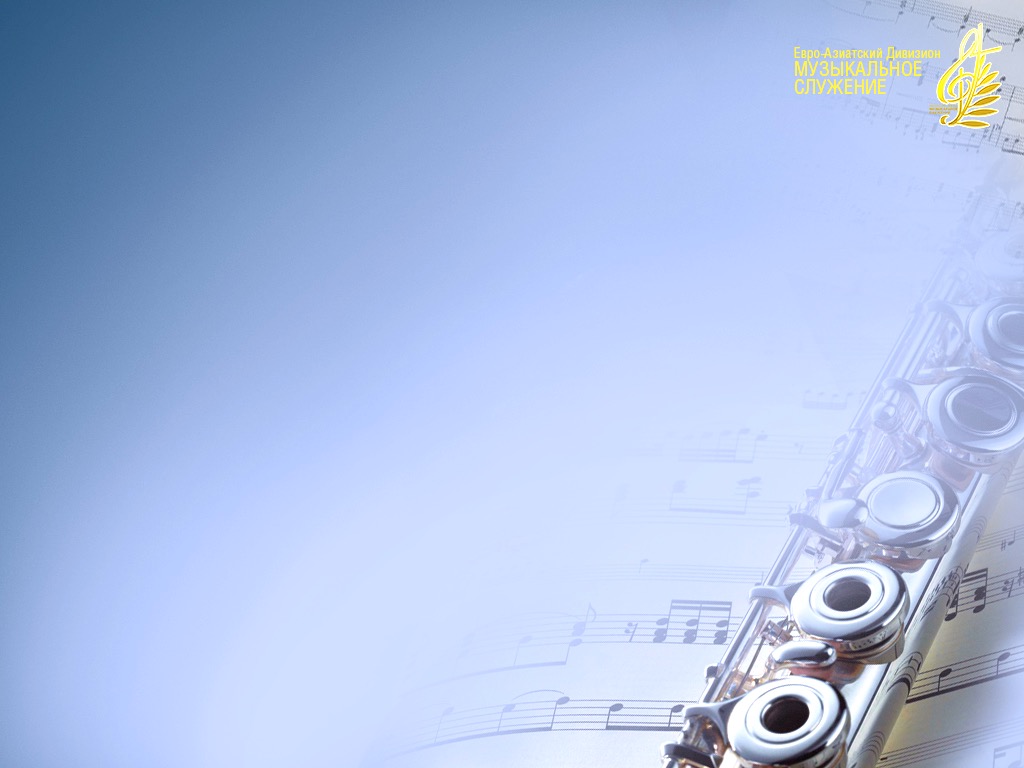 «Дух Божий, принятый в душу, оживит все её способности. У христианина, ежедневно посвящающего себя Богу, устанавливаются настолько близкие отношения с Иисусом,что он уподобляется Емув мышлении и свойствах характера. Единение со Христом приведётк более чёткому, широкому миропониманию.»
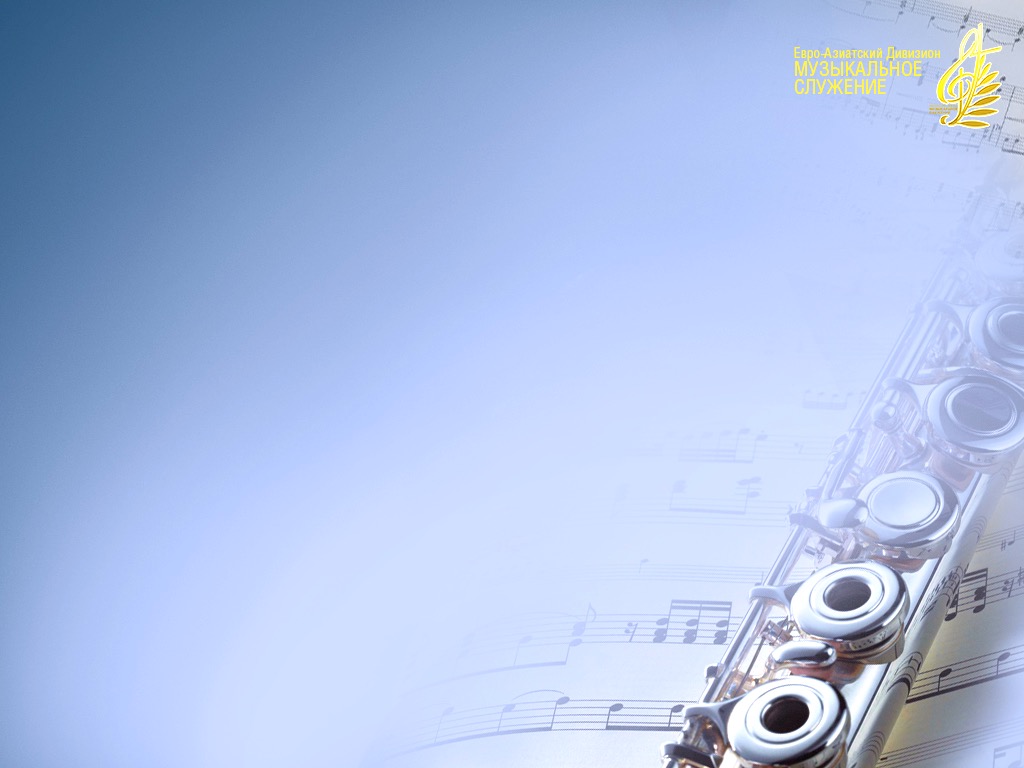 «Проницательность обостряется, и суждения становятся более уравновешенными. Тот, кто стремится следовать Христу, настолько преображается животворящей силой Солнца Праведности, что можетприносить много плодовво славу Божью.»

(Э. Уайт, «Желание веков»)
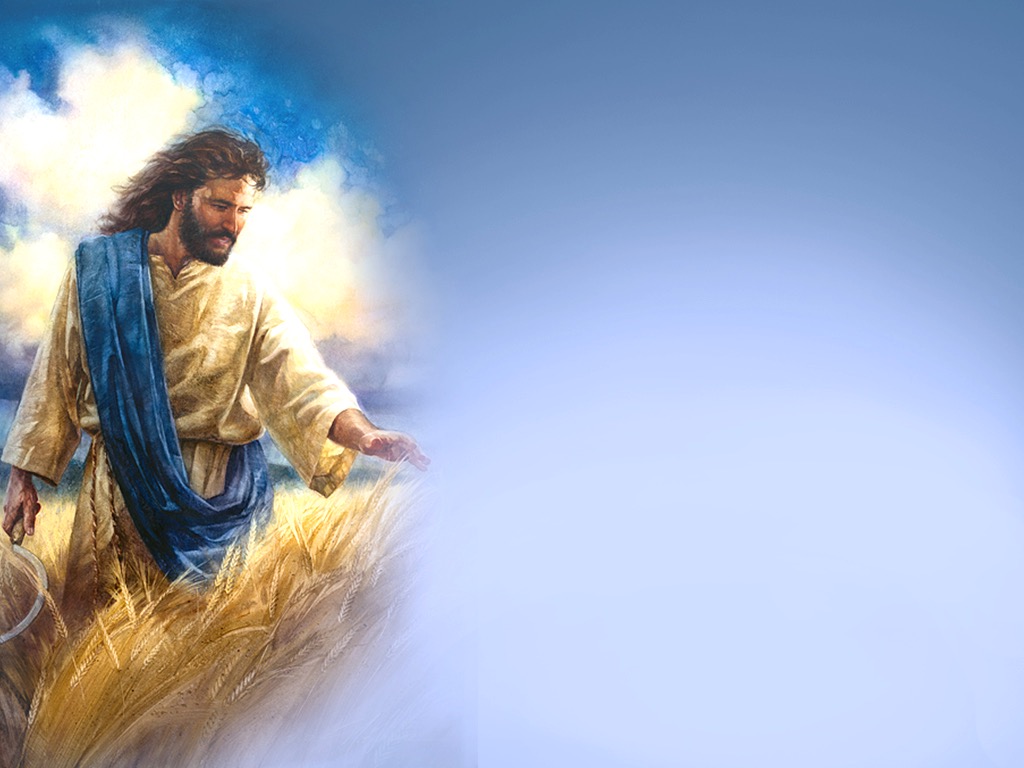 Спаситель желаетc любовью войти
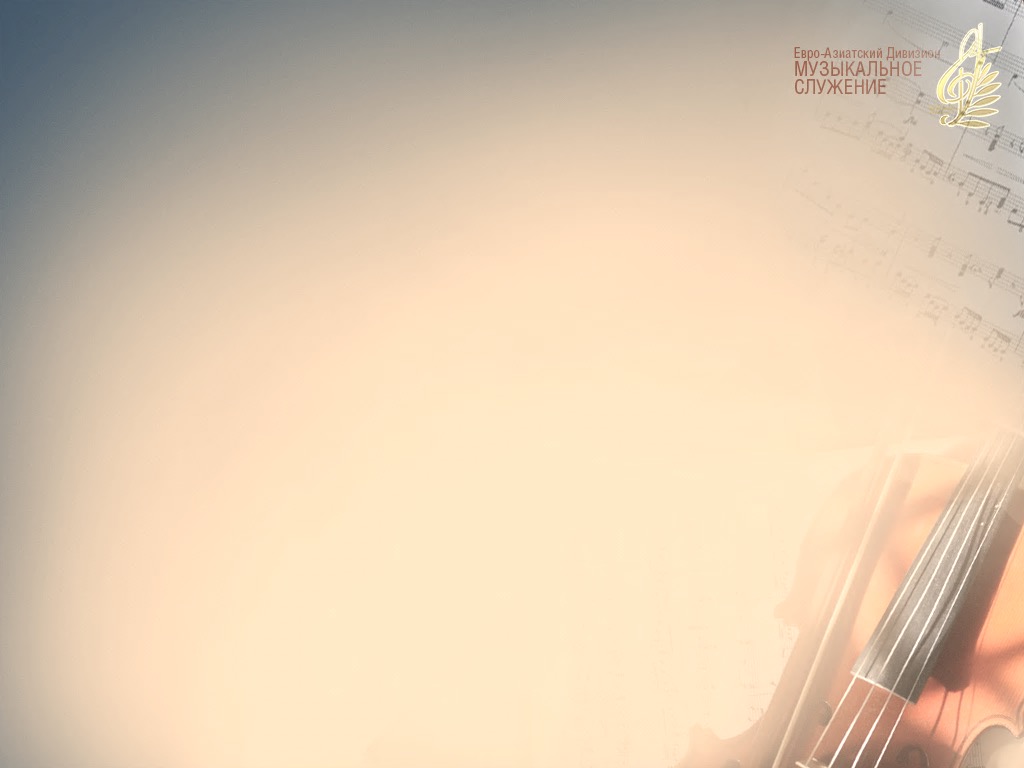 Спаситель желает
С любовью войти — 
Что ж не откроешь
Ты дверь?
Не может Господь Стороною пройти — 
Друг мой,
Ты в это поверь.
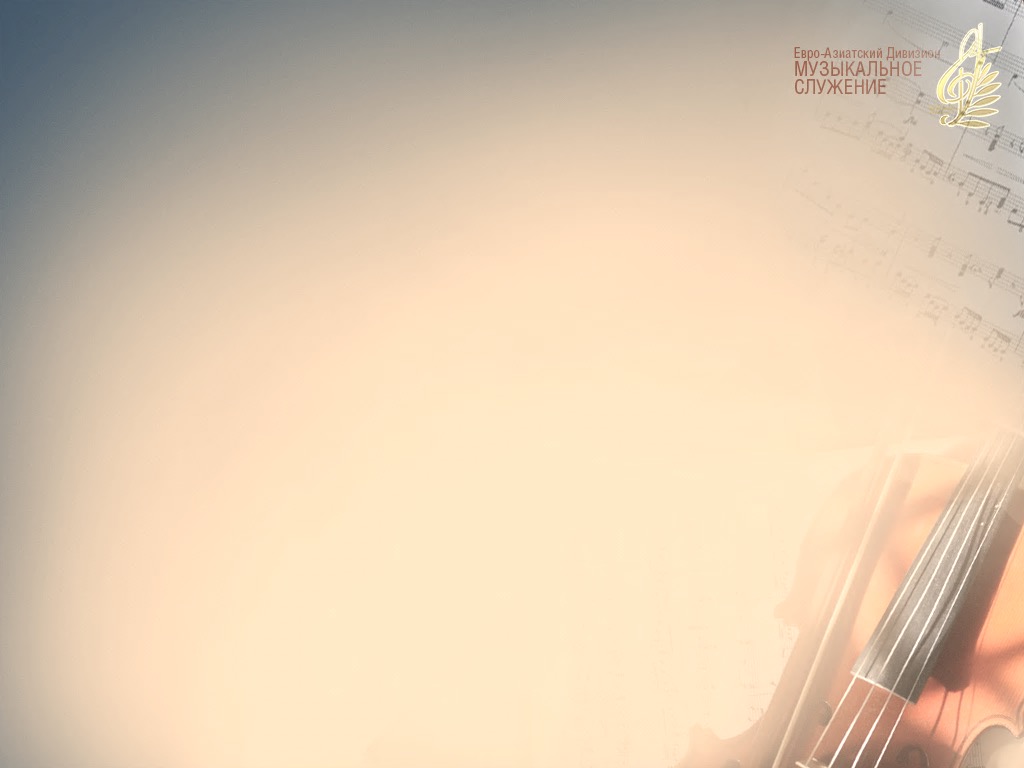 Припев:
 
Время идёт, 
А Спаситель
Всё ждёт. 
В сердцеЕго ты впусти.
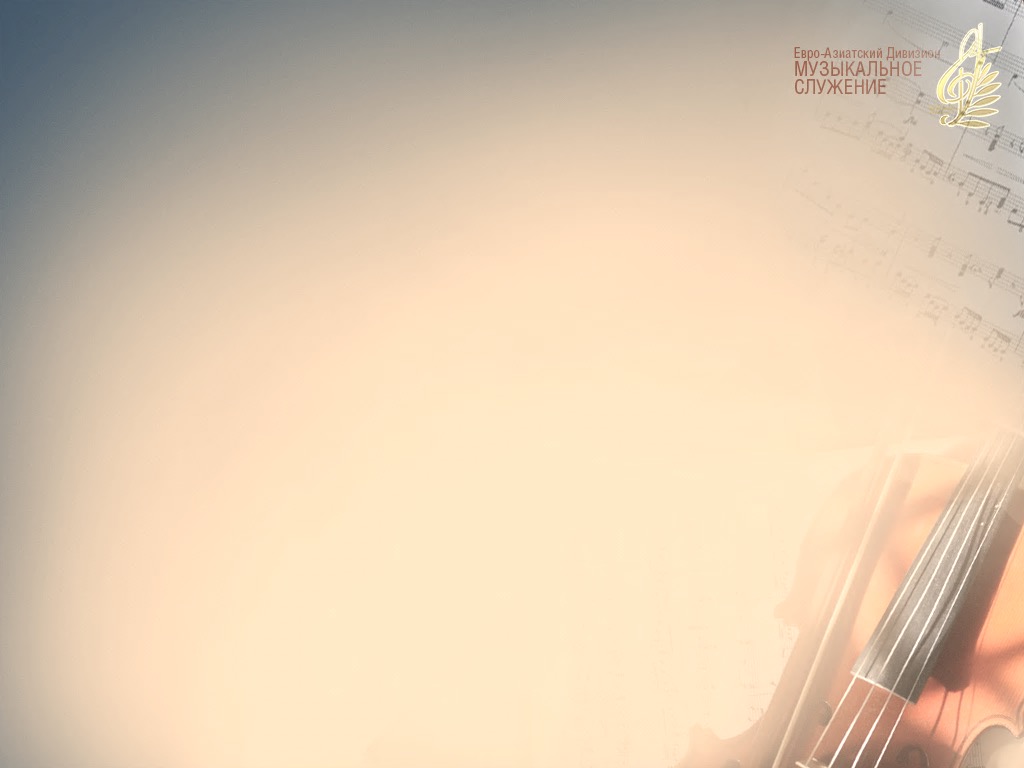 Припев:
 
Открой Ему дверь, 
Пусть к тебеОн войдёт. 
О, как Он
Желает войти!
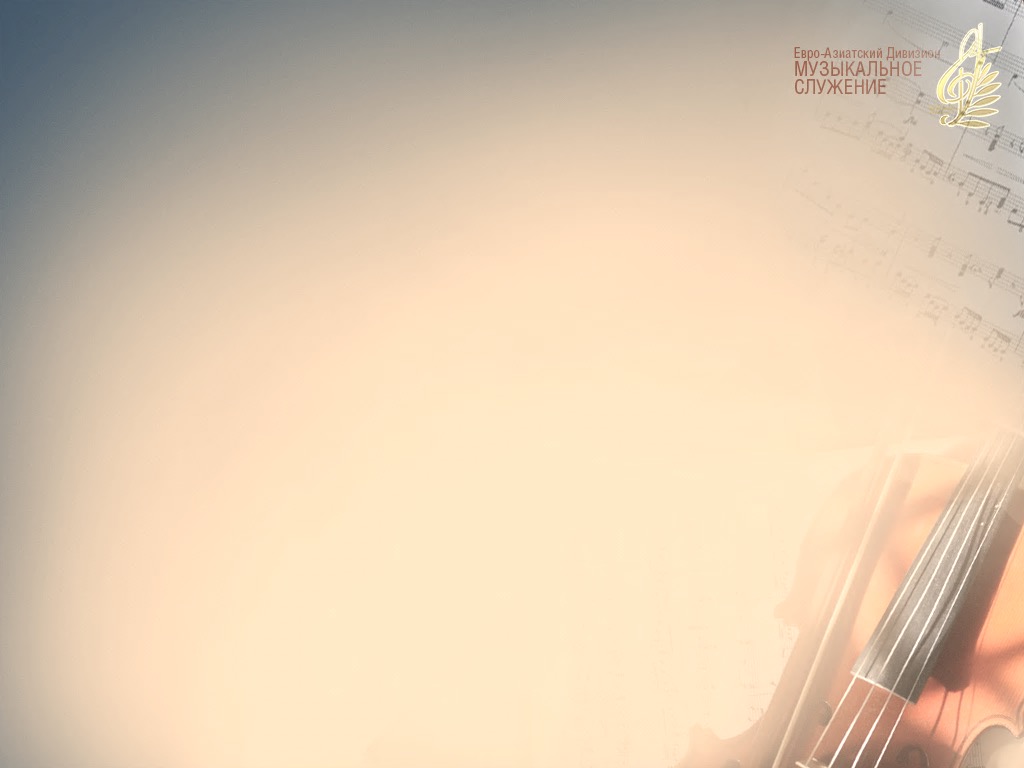 О друг мой, ты сделай
Лишь шаг ко Христу, 
Взор свой
К Нему обрати —
Дарует тебе ОнСвою чистоту, 
К цели поможет дойти.
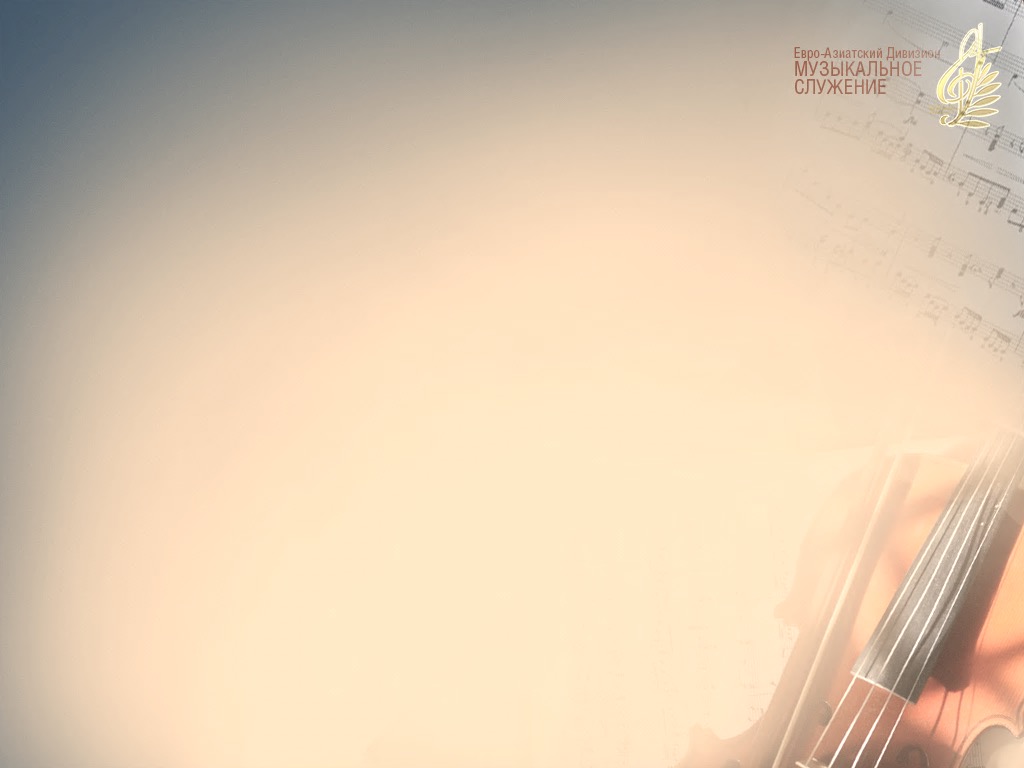 Припев:
 
Время идёт, 
А Спаситель
Всё ждёт. 
В сердцеЕго ты впусти.
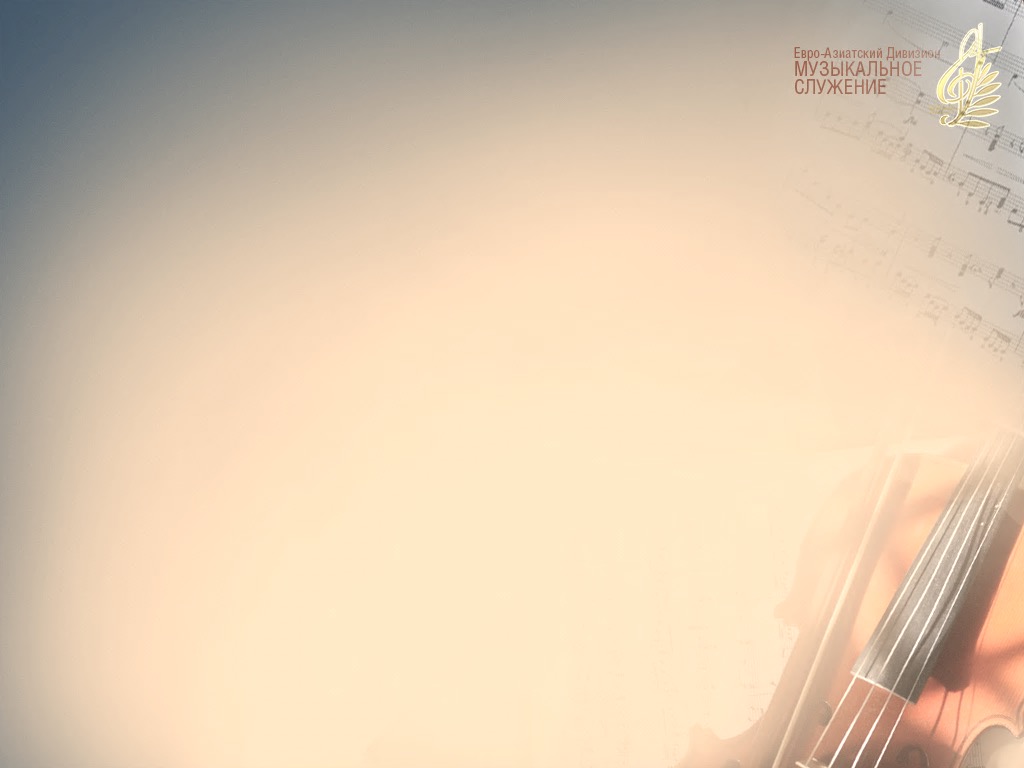 Припев:
 
Открой Ему дверь, 
Пусть к тебеОн войдёт. 
О, как Он
Желает войти!
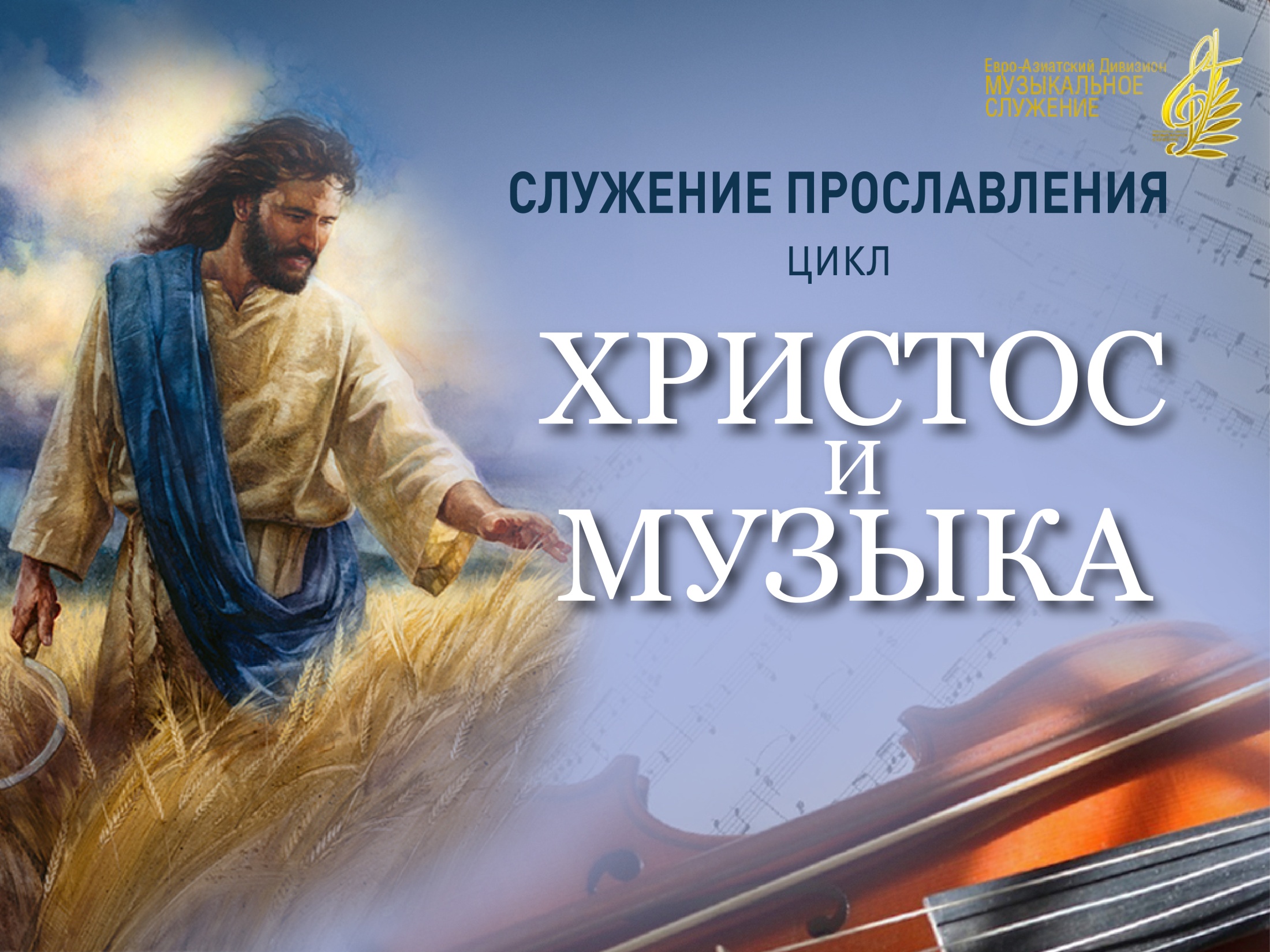 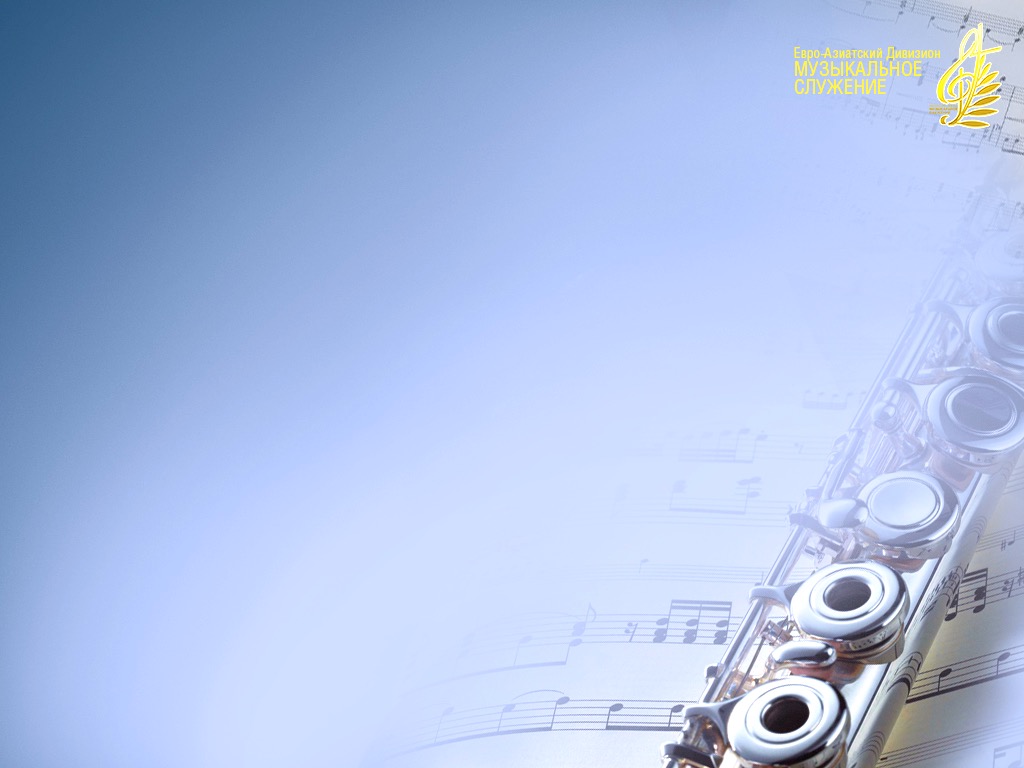 «Мы можем общаться с Богомв своём сердце; мы можем находиться в тесном общениисо Христом как со своим Другом. Занимаясь своими повседневными делами, мы можем открыть самое сокровенное желание своего сердца, не слышимое ни одному человеческому уху.»
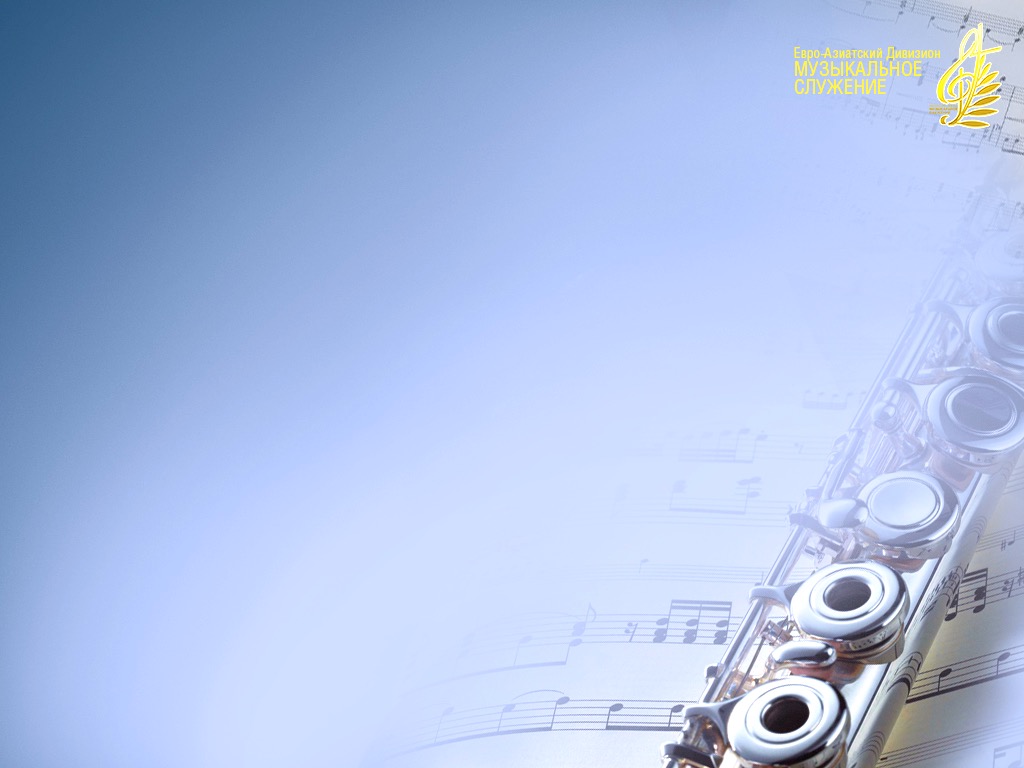 «Однако вышедшее из нашего сердца слово не ослабеет в тишине и не пропадёт. Ничто не в силах заглушить желание души. Оно поднимается над уличным шумом, над грохотом машин. Мы обращаемся в молитве к Самому Богу, и Он слышит нашу молитву. Итак, просите.
Просите и получите.»
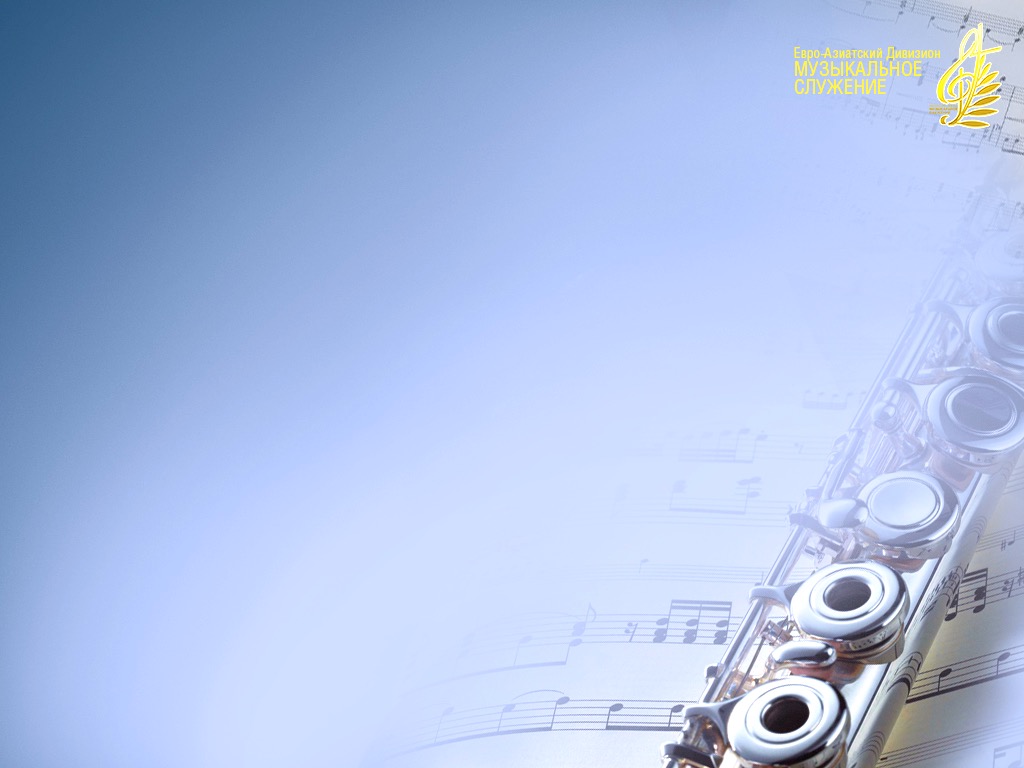 «Просите о смирении, мудрости, мужестве, возрастании в вере.На каждую искреннюю молитву придёт ответ. Он может не прийти именно в таком виде, в каком мы желаем его получить, или же именно тогда, когда нам хочется, чтобы он пришёл.»
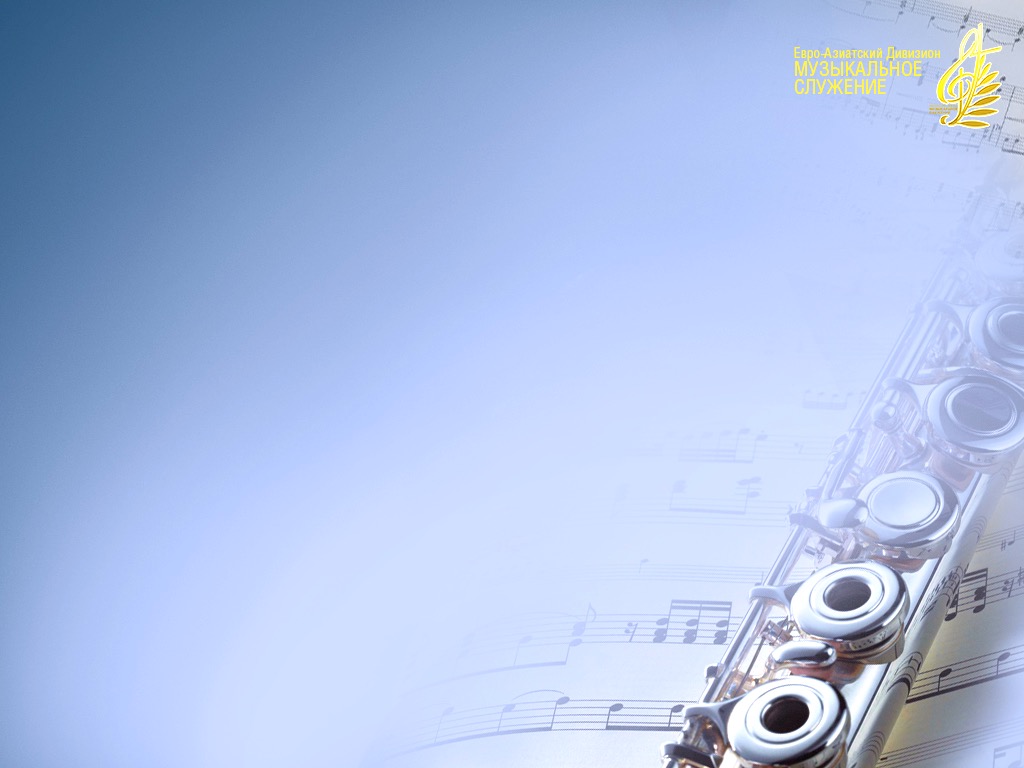 «Но ответ придёт именно таким образом и как раз в то время, когда мы более всего нуждаемся в нём. На молитвы, которые вы возносите в одиночестве, в изнурении,в испытаниях, Бог не всегда отвечает так, как вы тогоожидаете, но всегдаЕго ответ приноситвам благо». 
(Э. Уайт, «Служители Евангелия»)
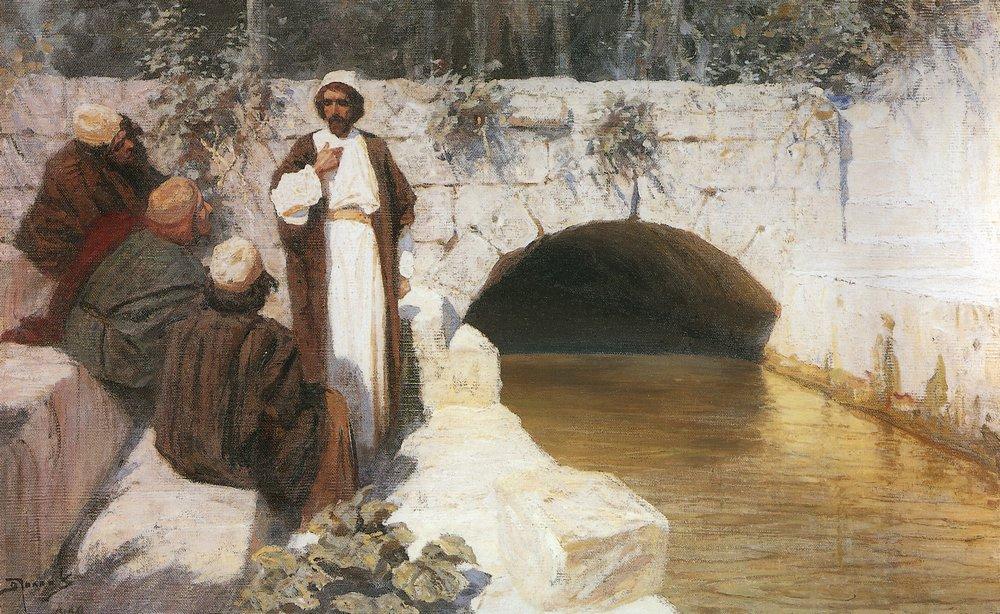 В. Поленов. «За кого меня почитают люди?» 1900 г. Государственный Русский музей, Санкт-Петербург
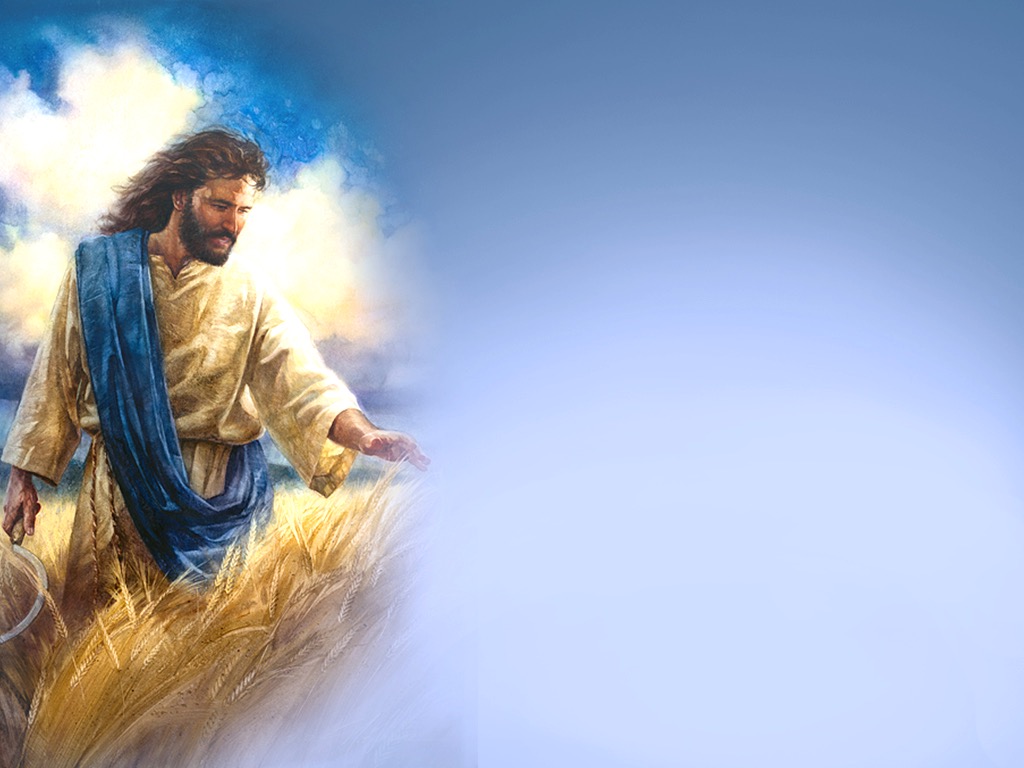 О Господь, просим мы
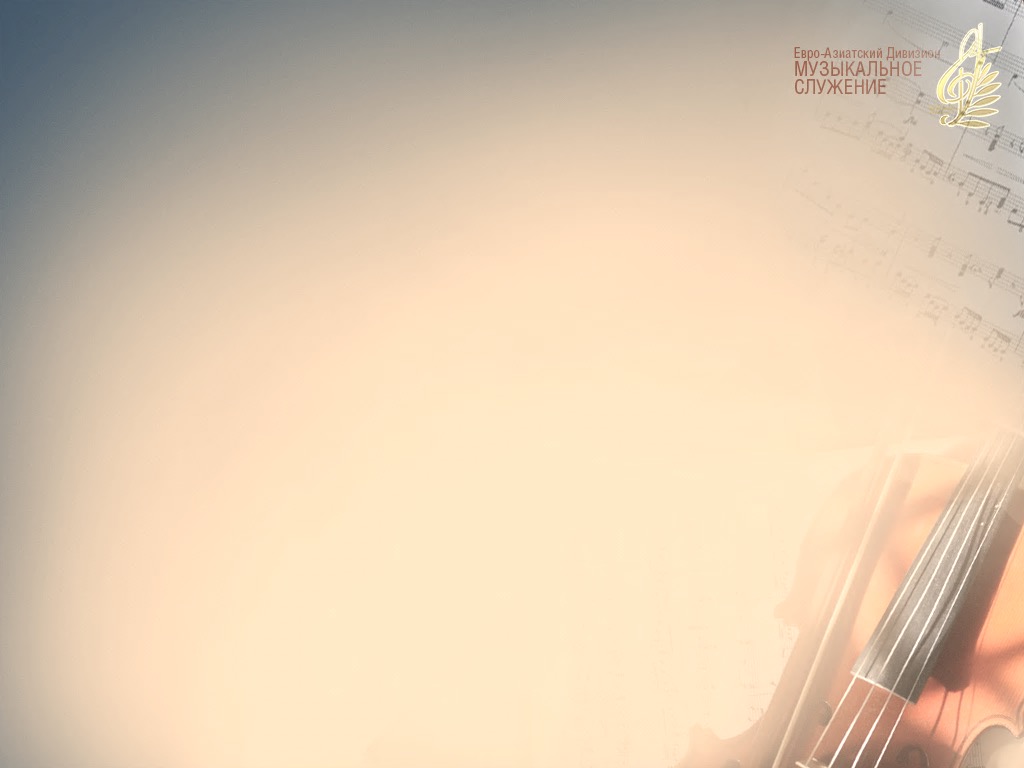 О Господь,
Просим мы, 
Наши мысли
От суеты вознесиТвой престол Созерцать, где царит
Твоя благодать.
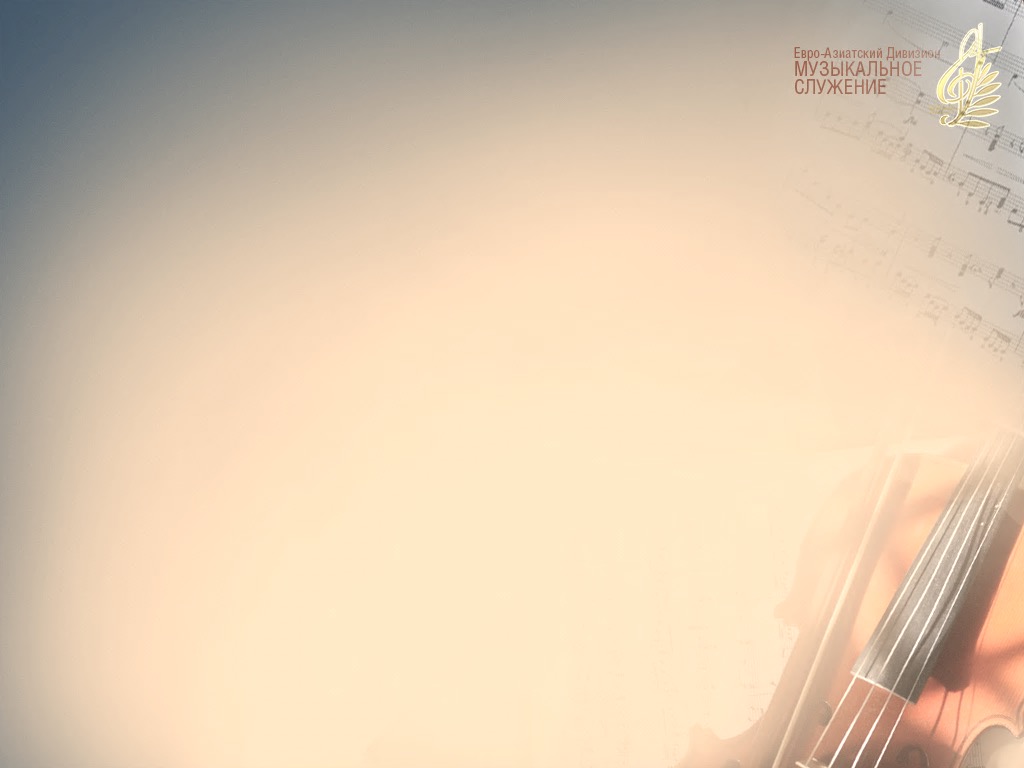 Пусть любовь
Обитает в сердцах, 
Пусть хвала
Оживёт на устах
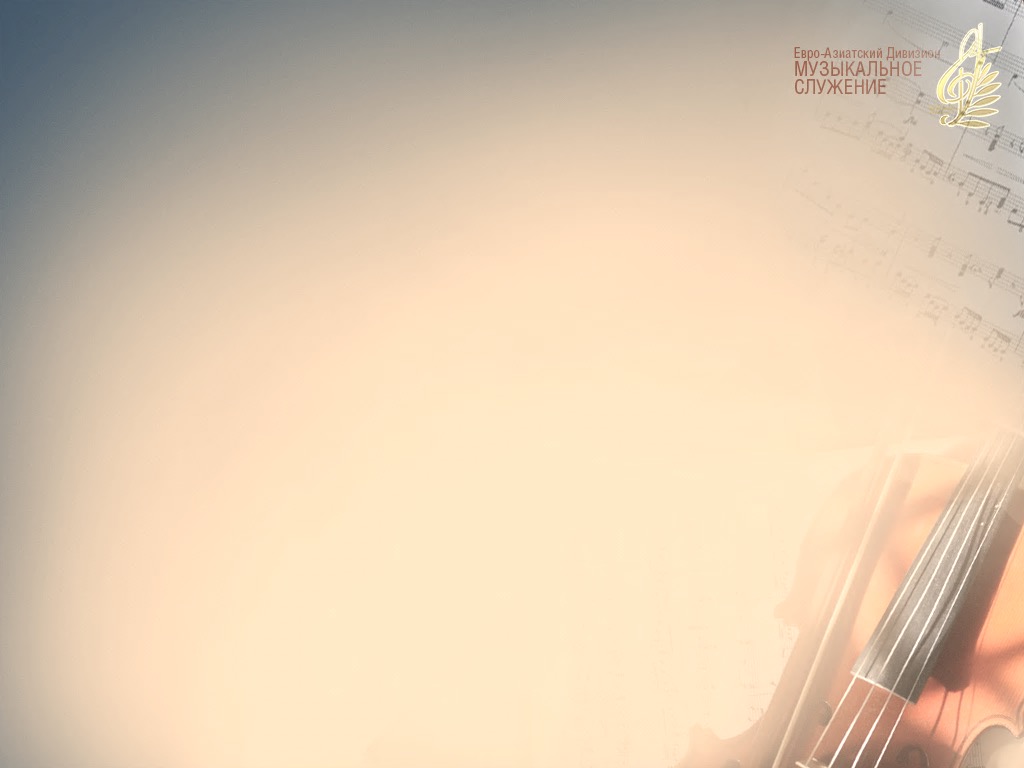 Дух Твой
Свет в наши души Прольёт –
Да приидет в них Царствие Твоё.
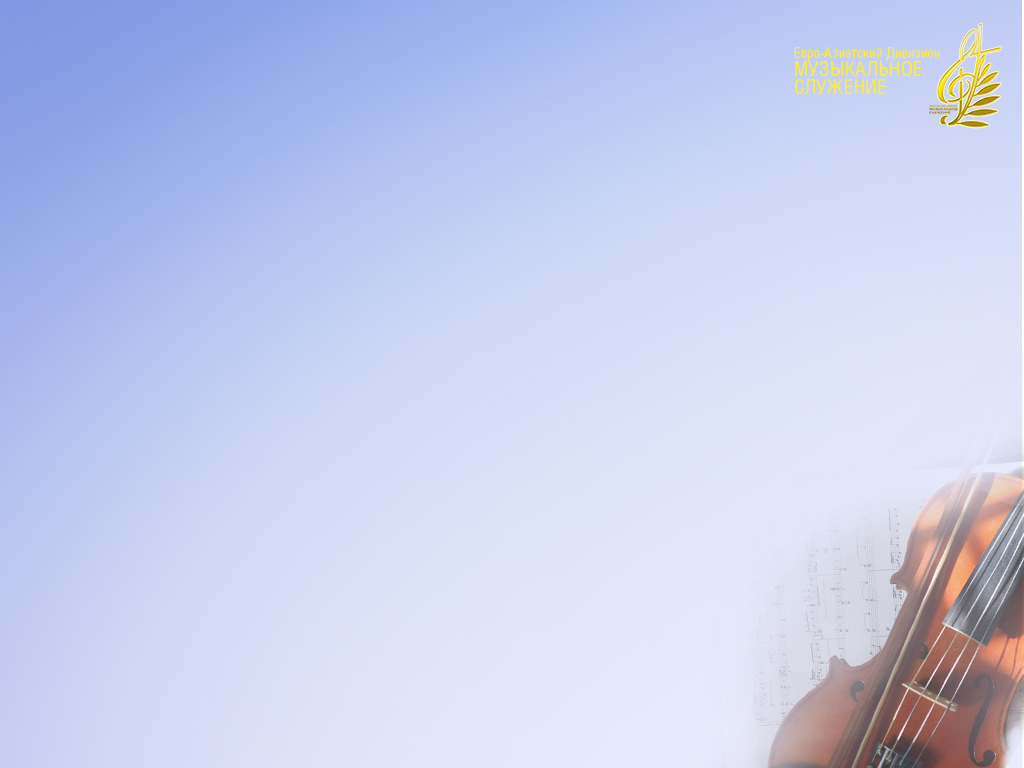 Пусть любовь
Обитает в сердцах, 
Пусть хвала
Оживёт на устах
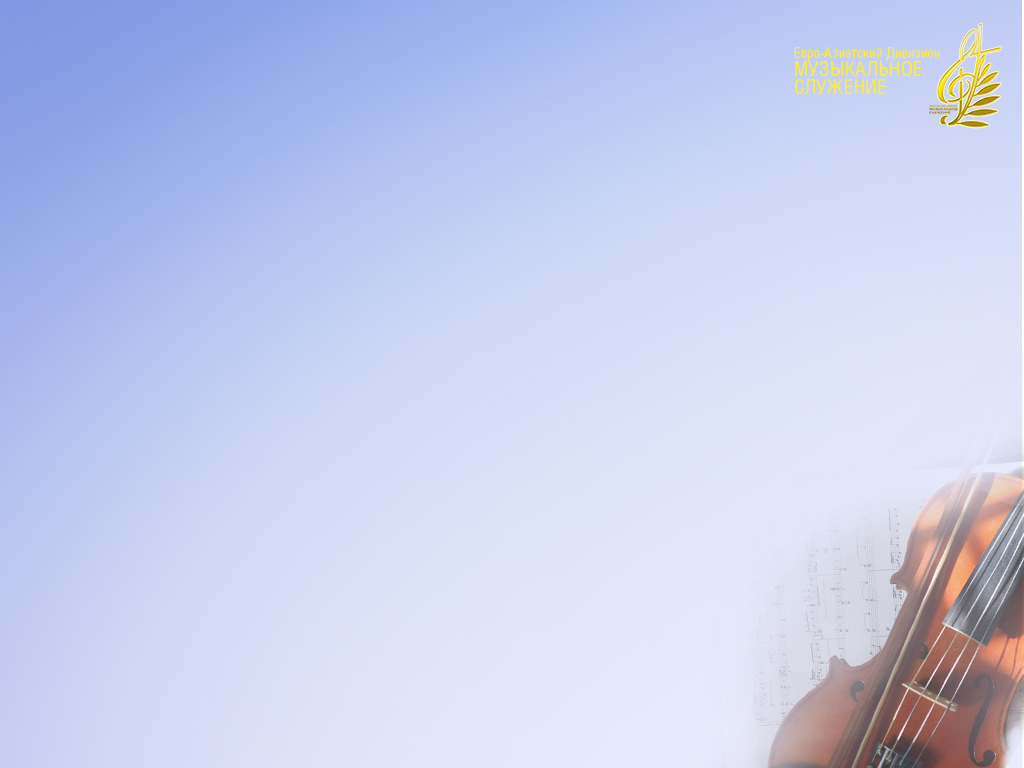 Дух Твой
Свет в наши души Прольёт –
Да приидет в них Царствие Твоё.
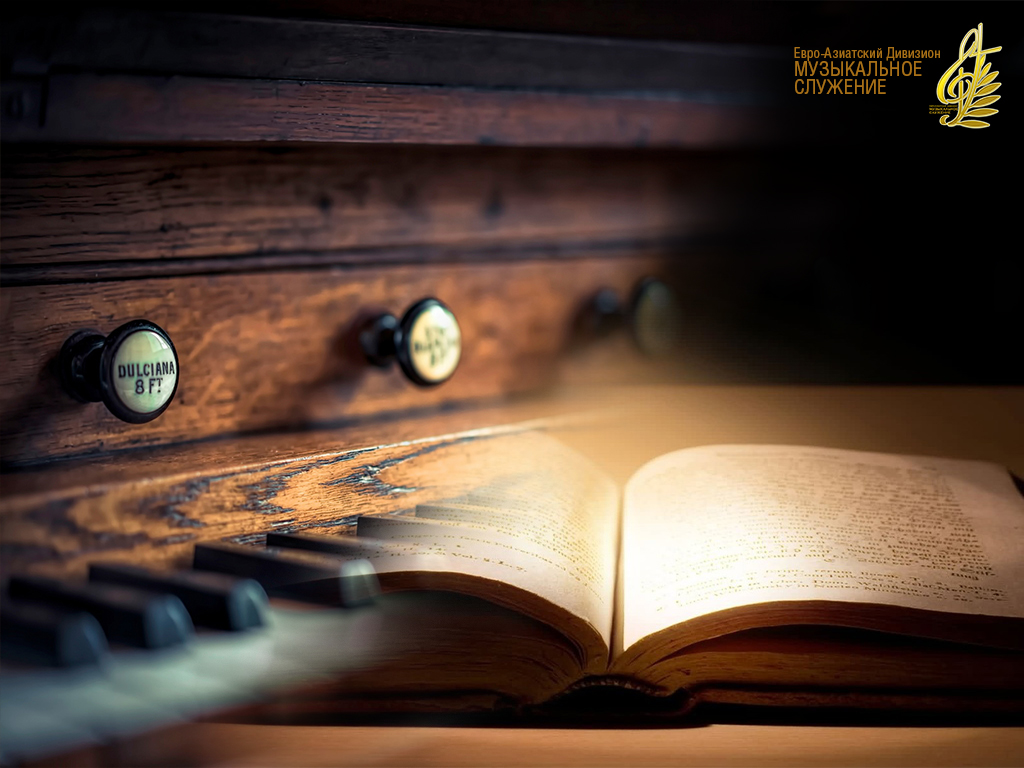 «Ибо нет другого именипод небом, данного человекам, которым надлежало бы нам спастись.»Деяния 4:12